Identify the Structure
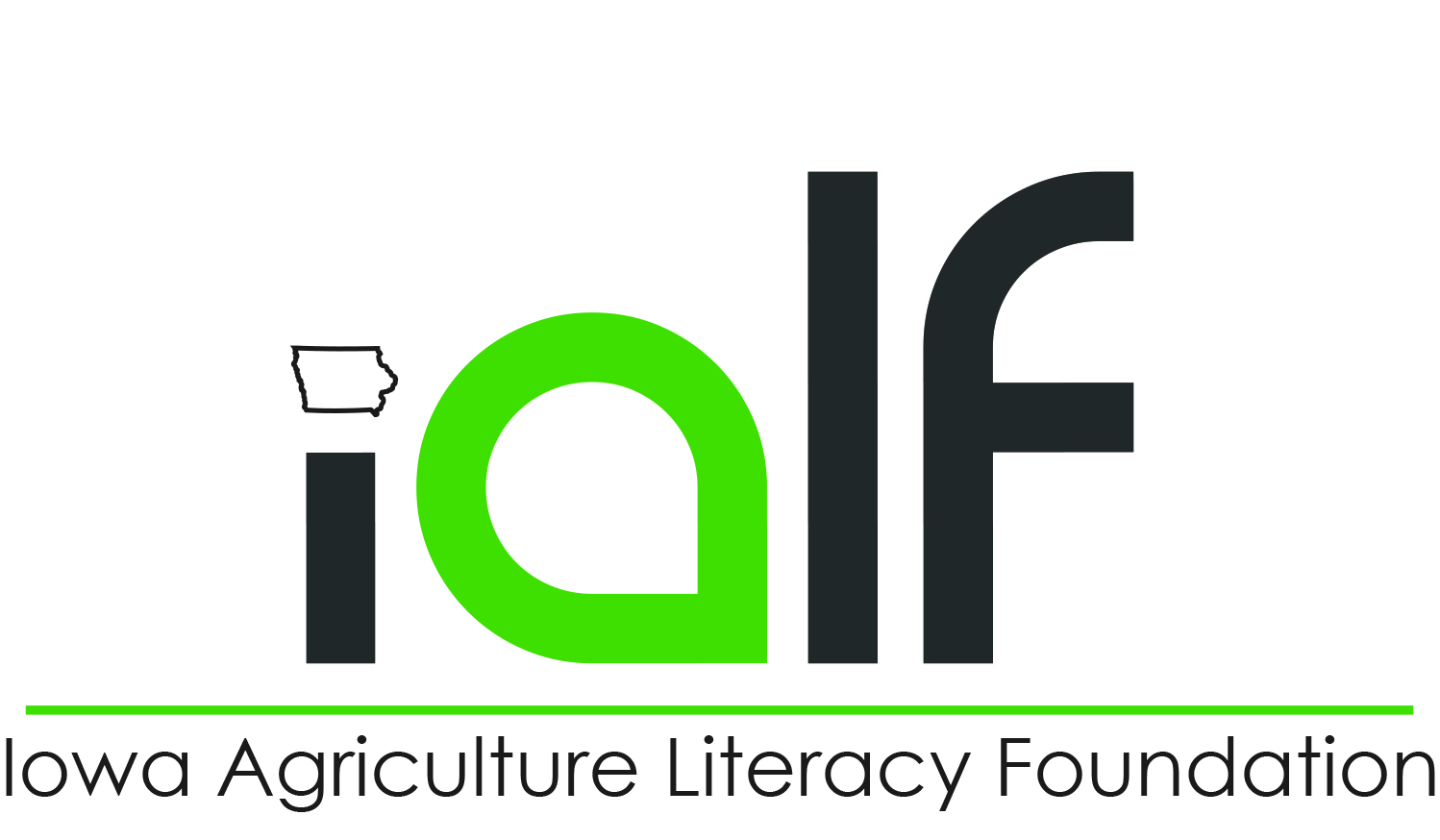 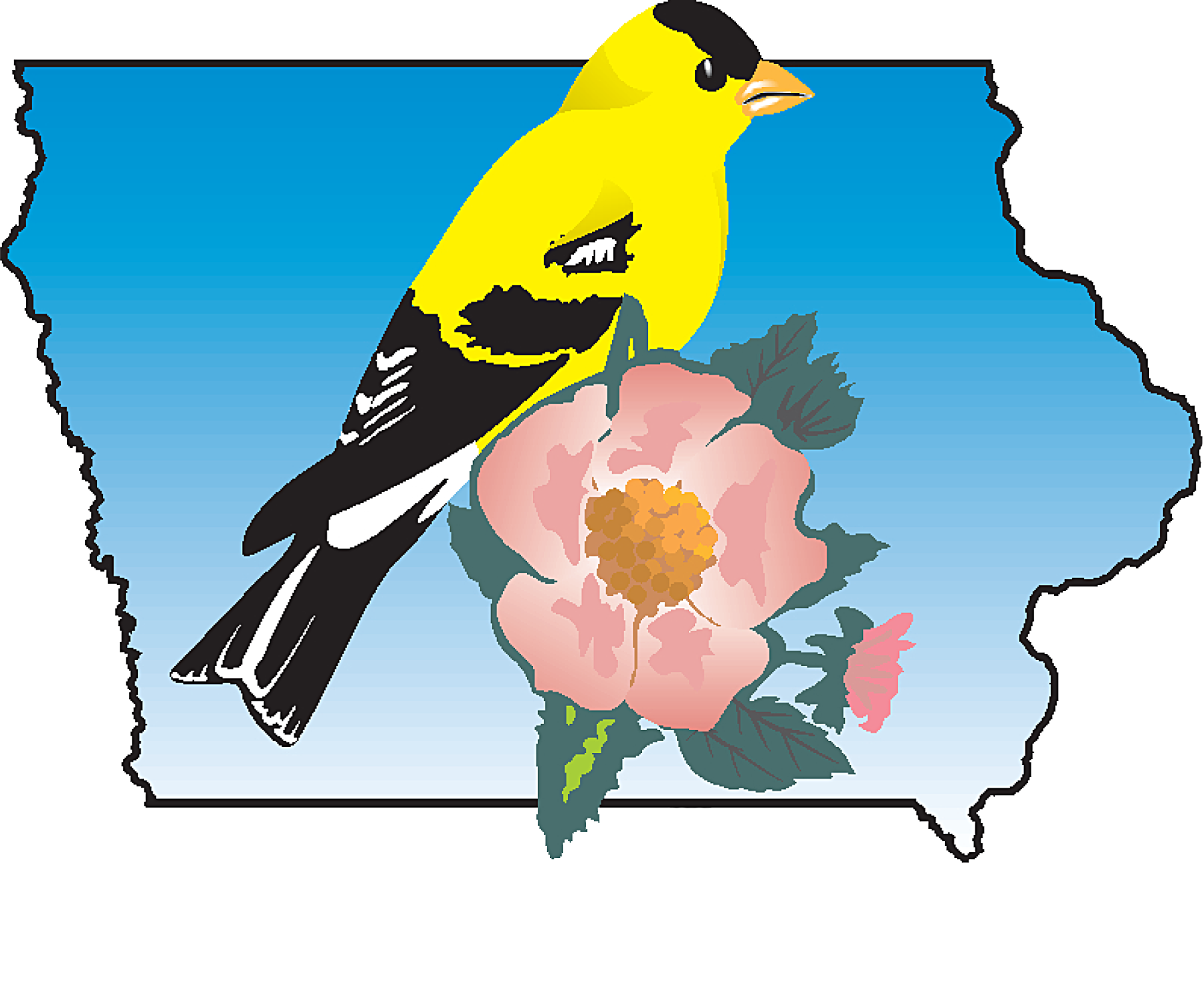 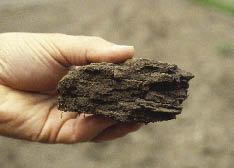 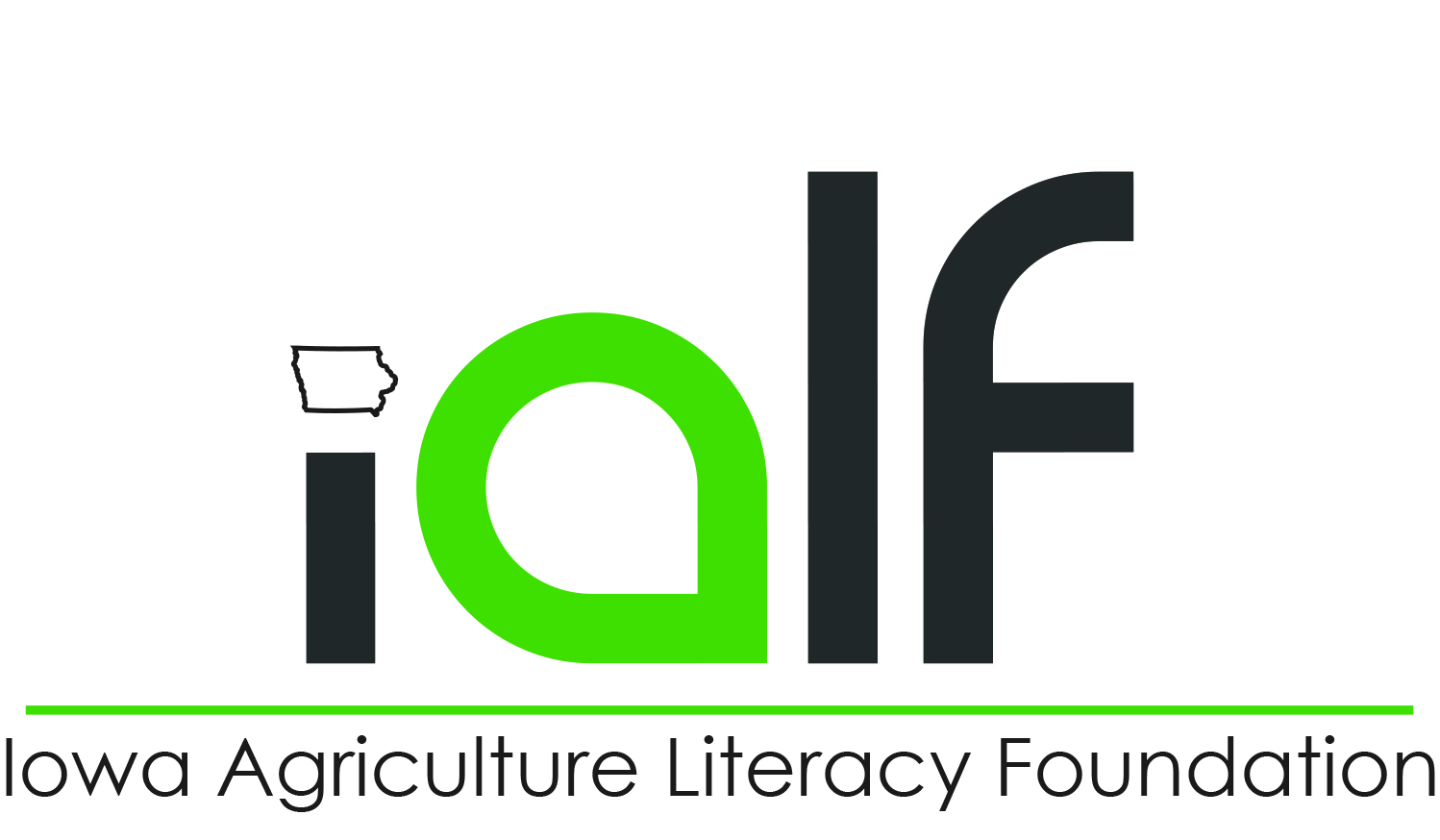 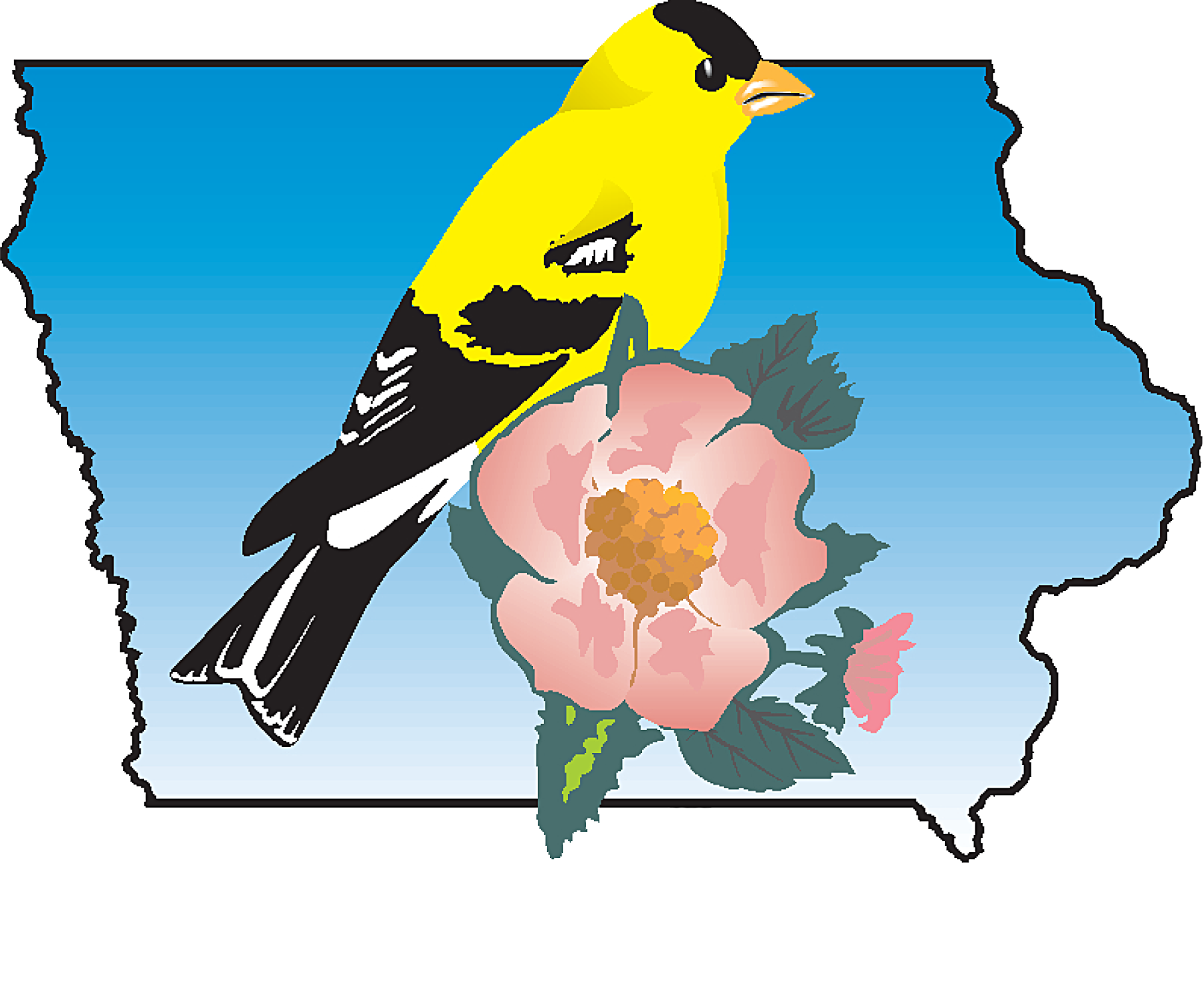 Platy
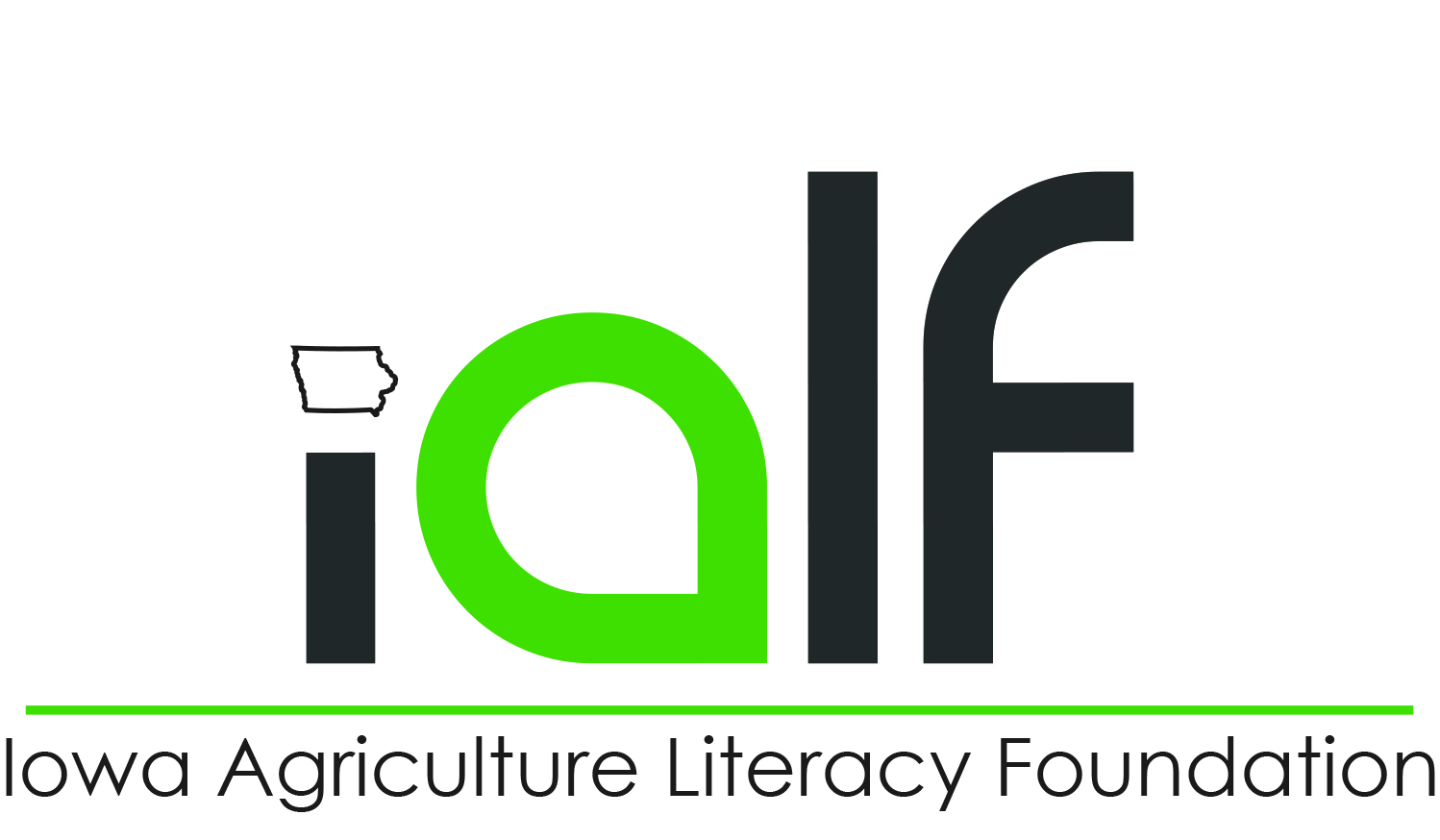 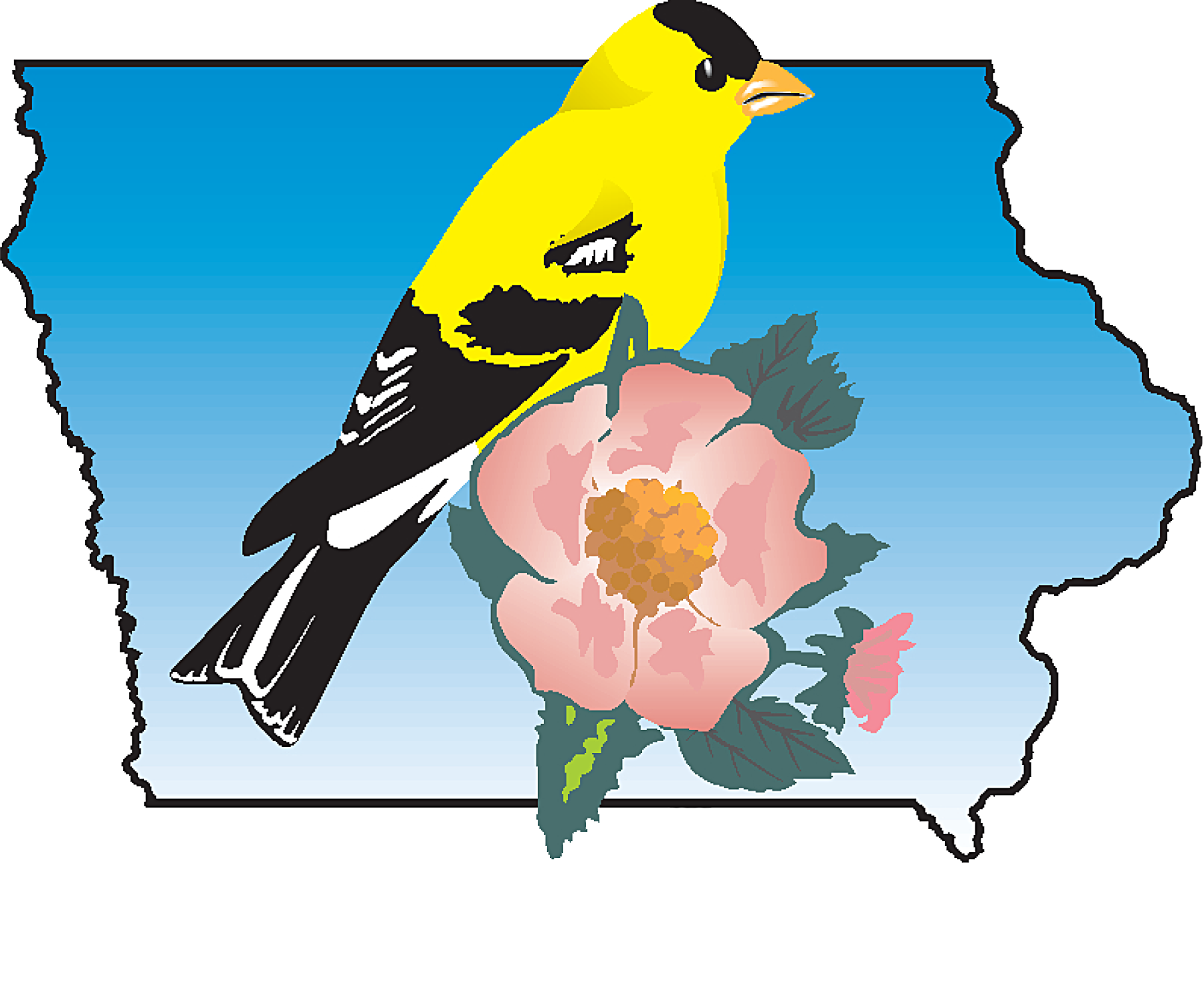 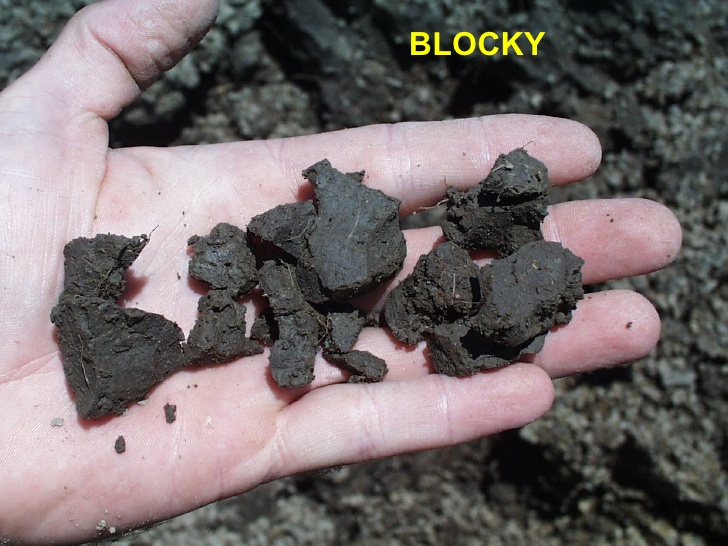 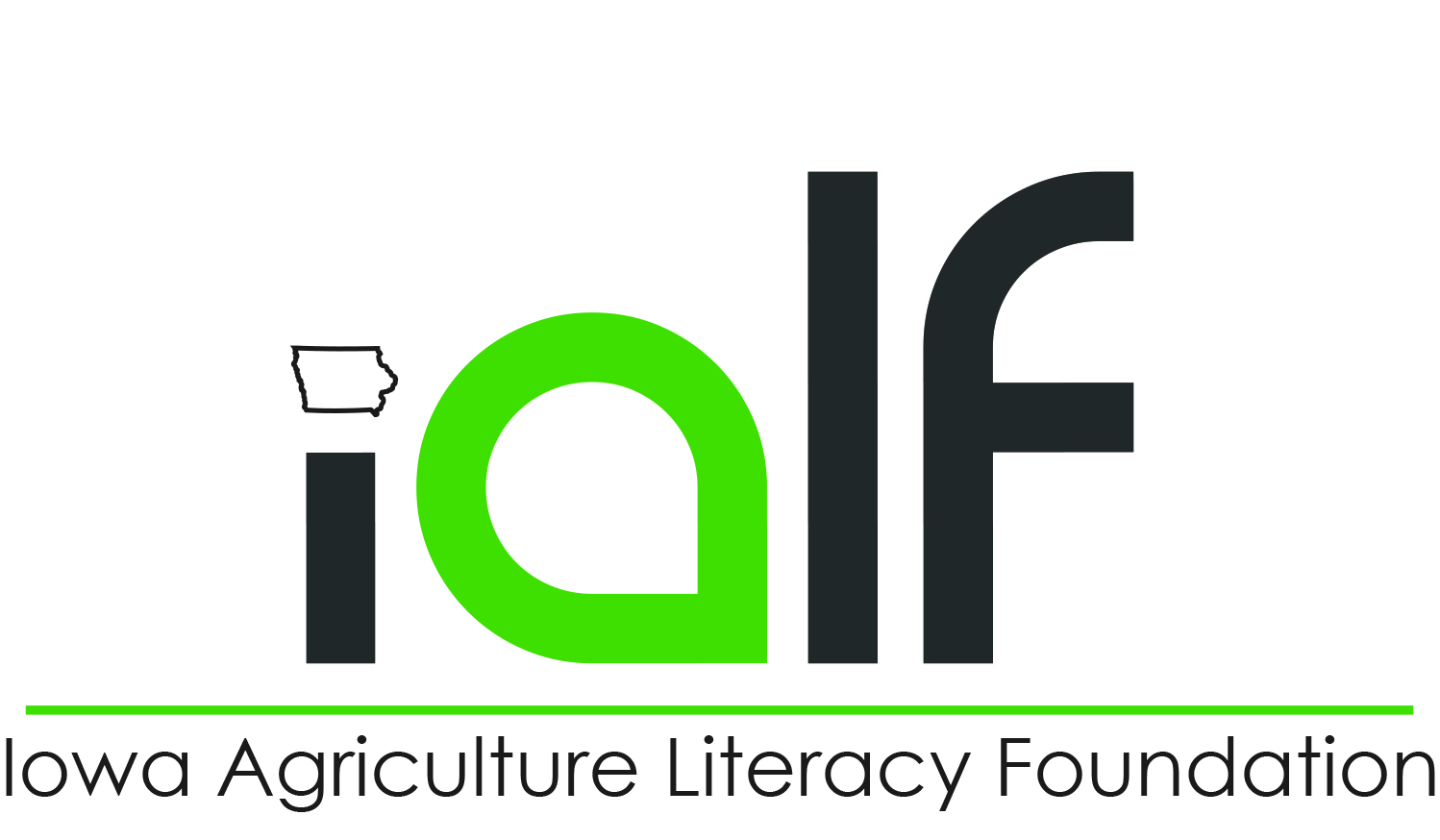 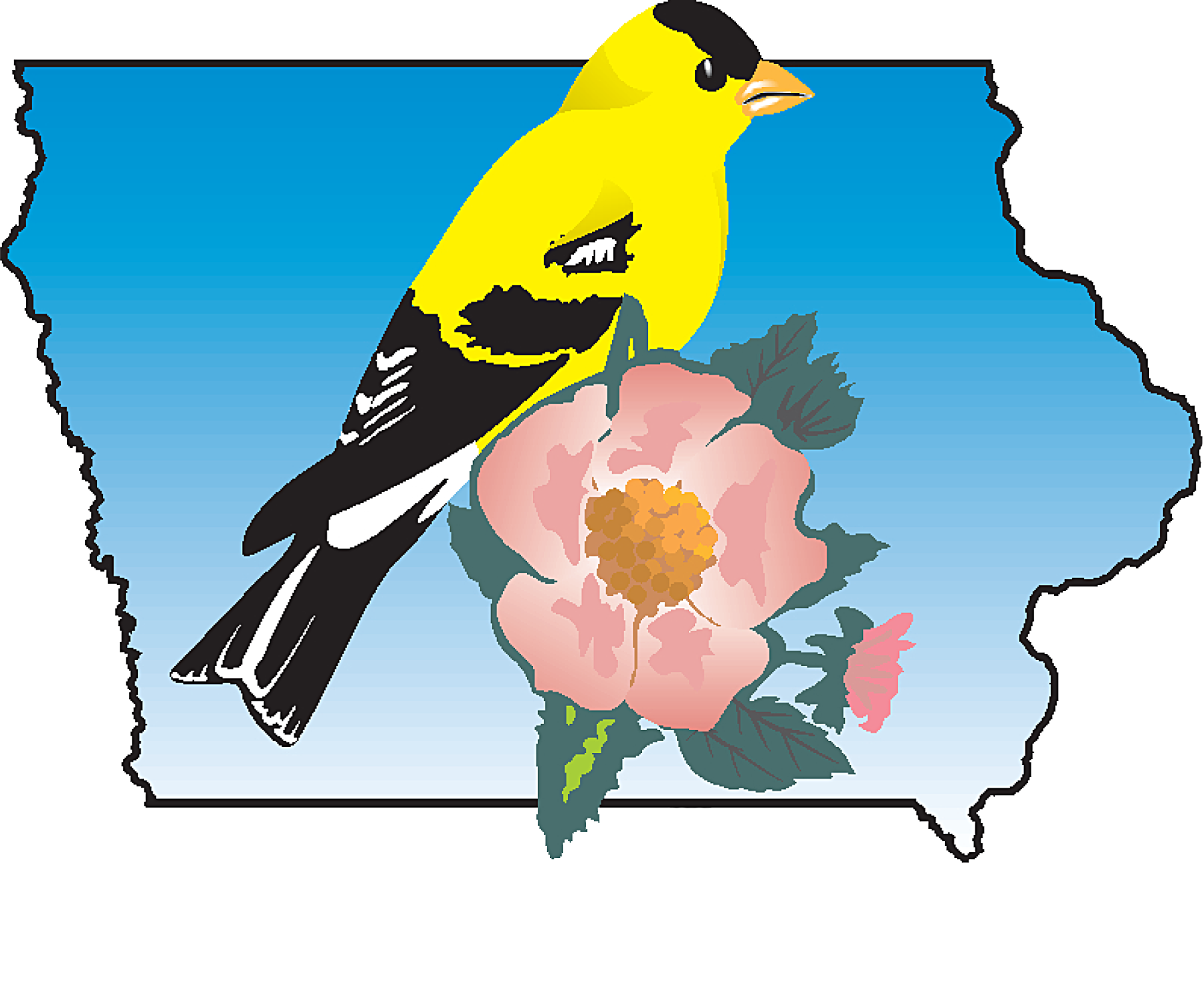 Blocky
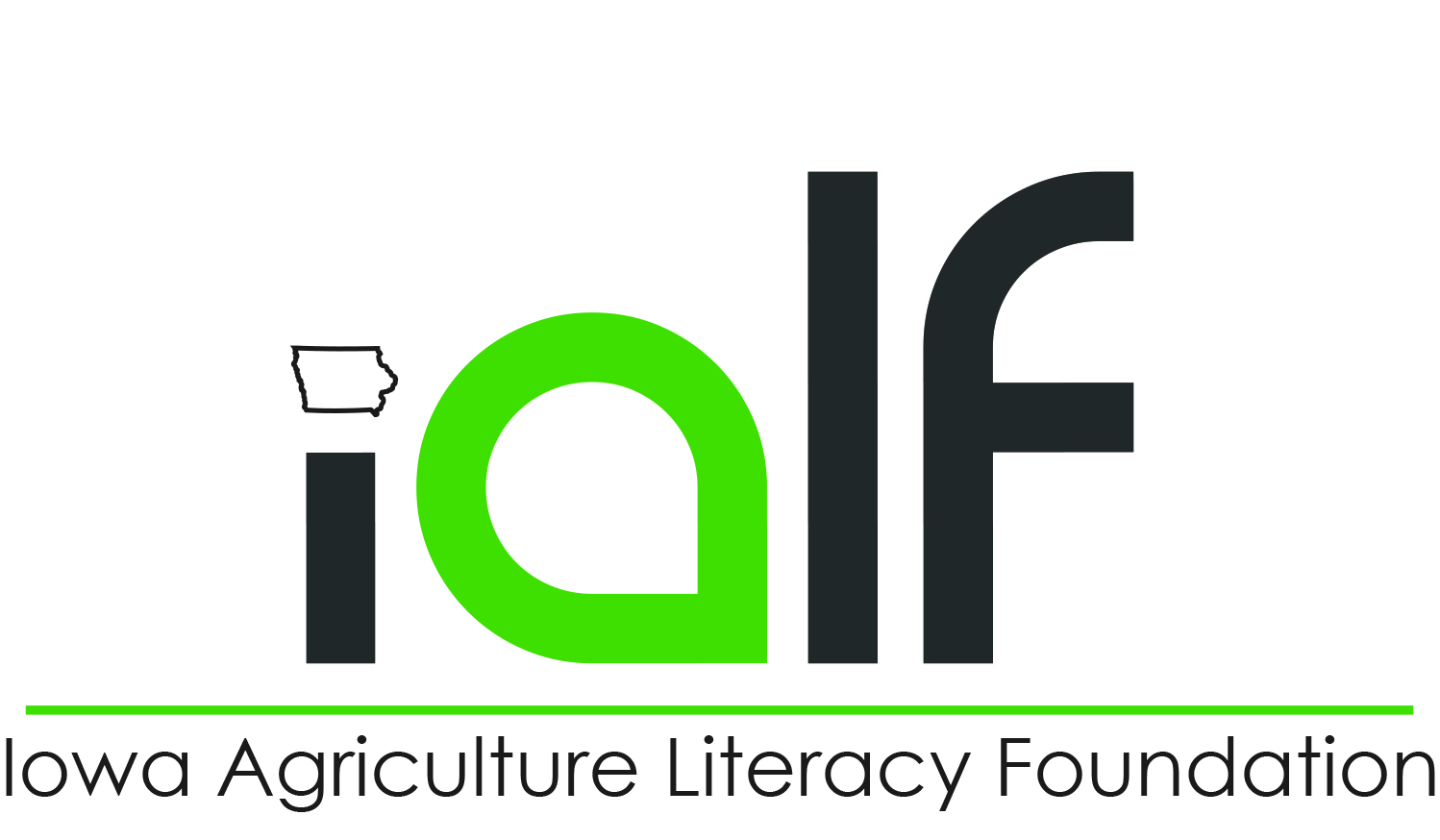 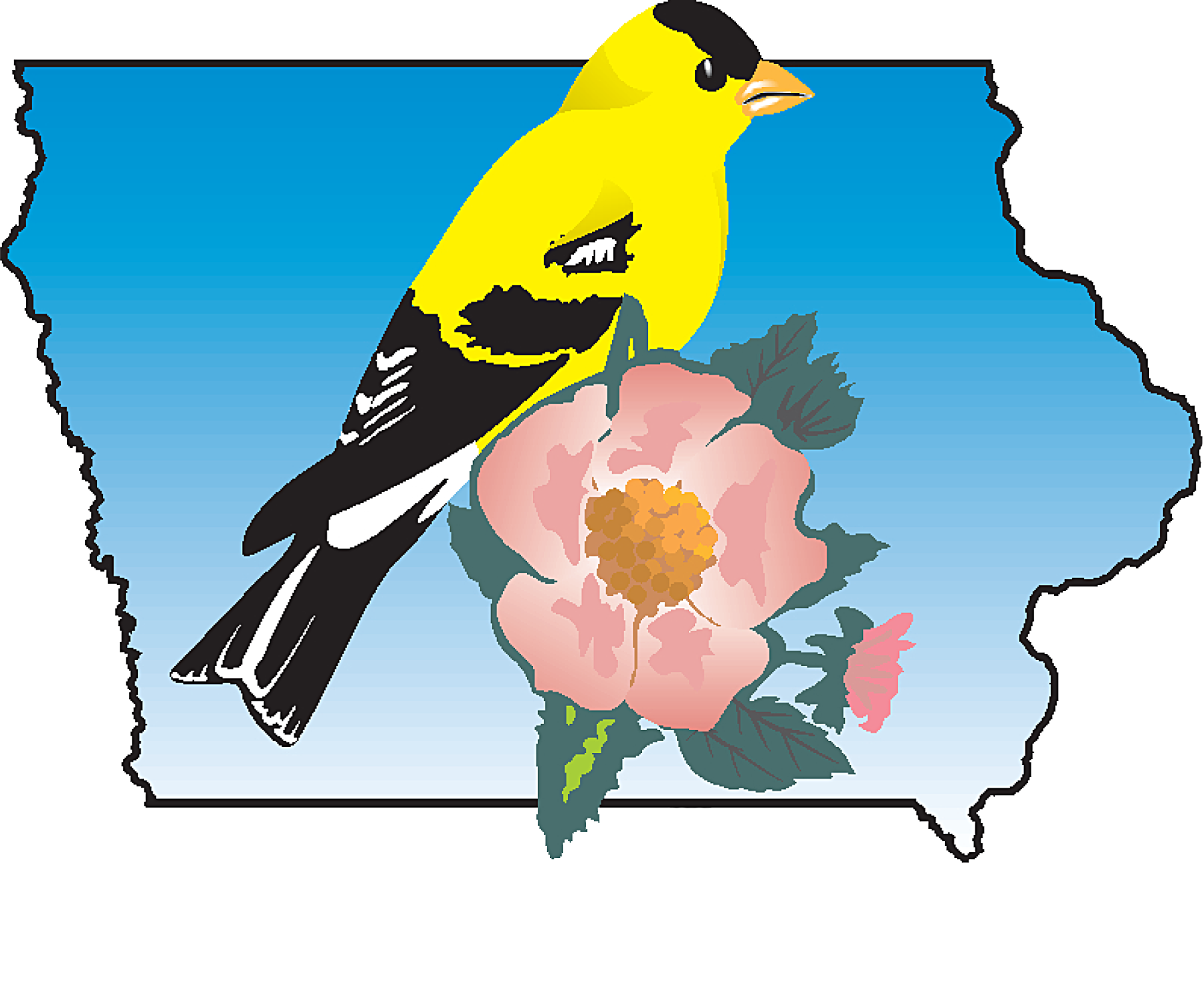 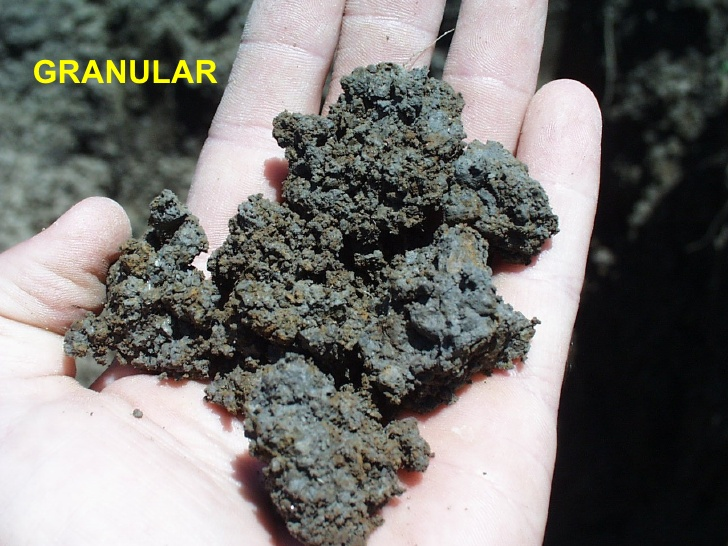 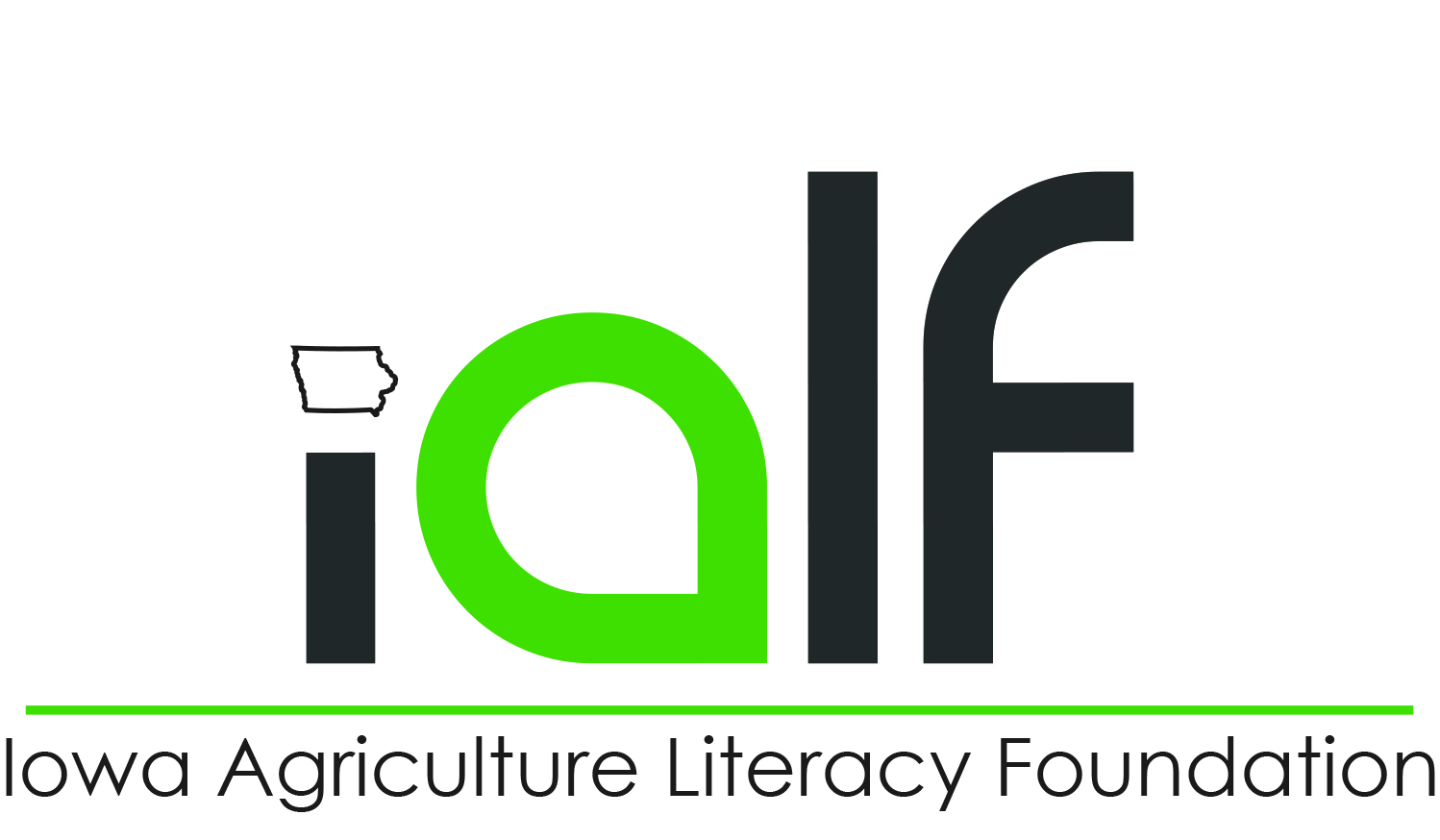 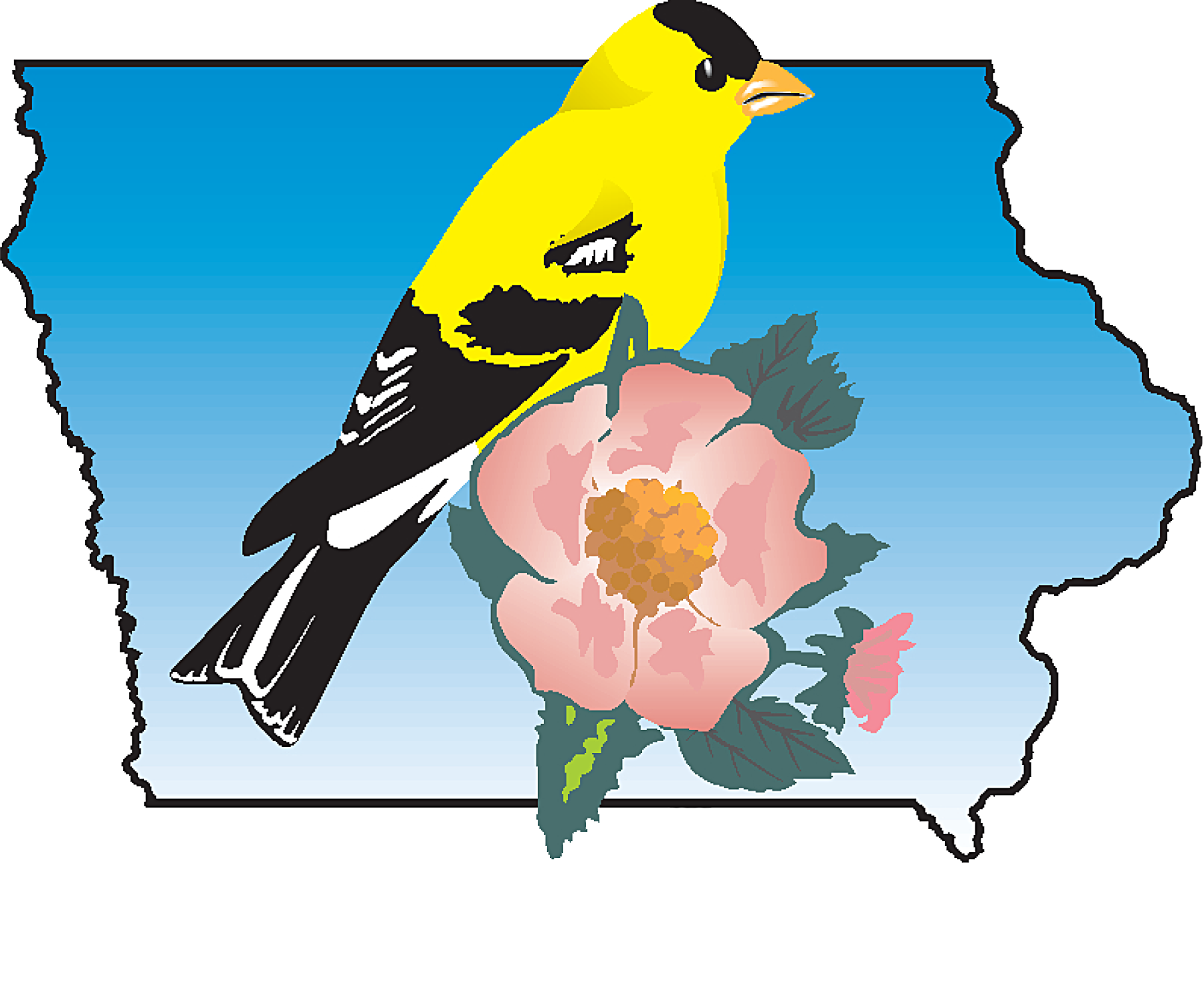 Granular
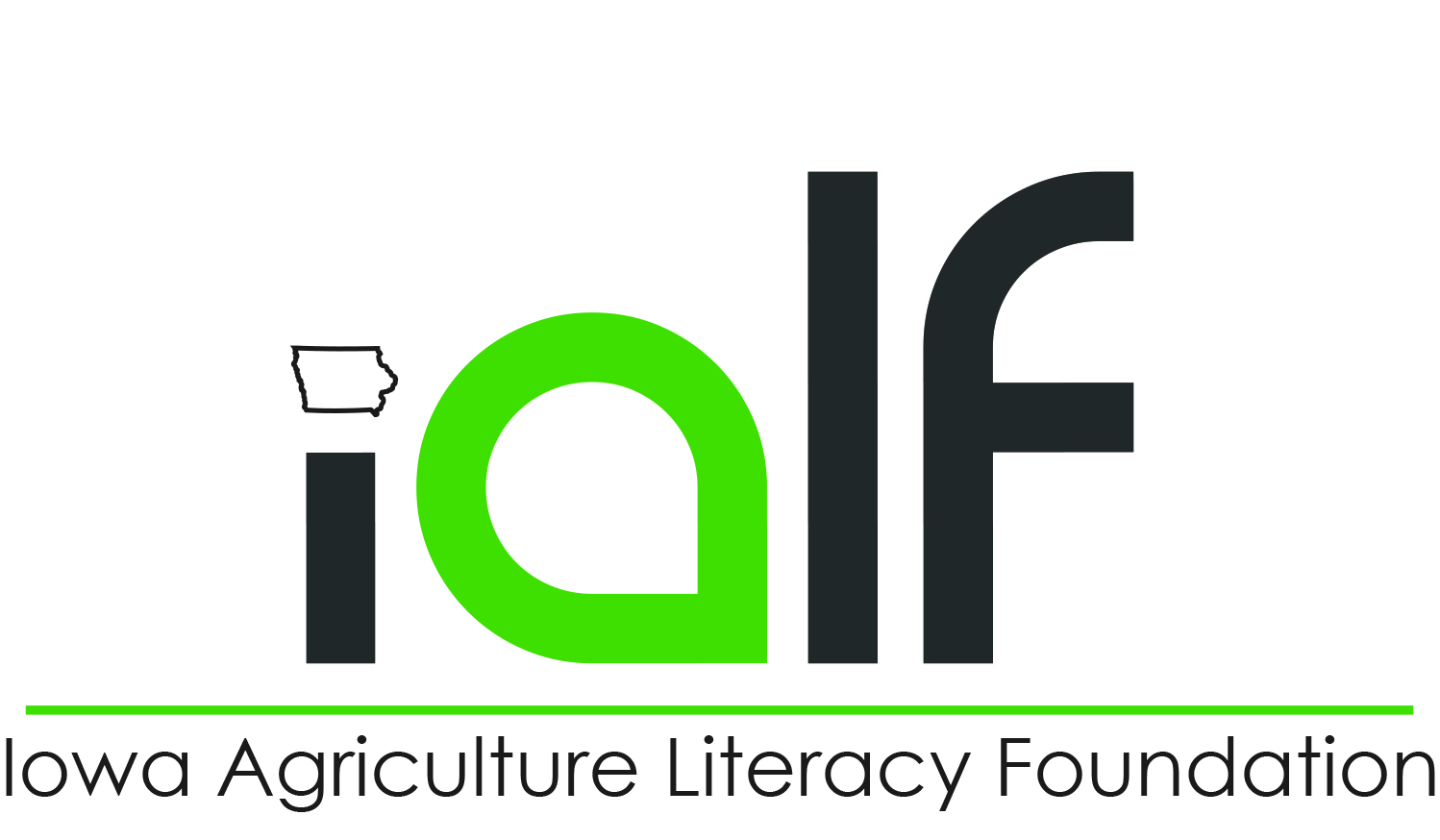 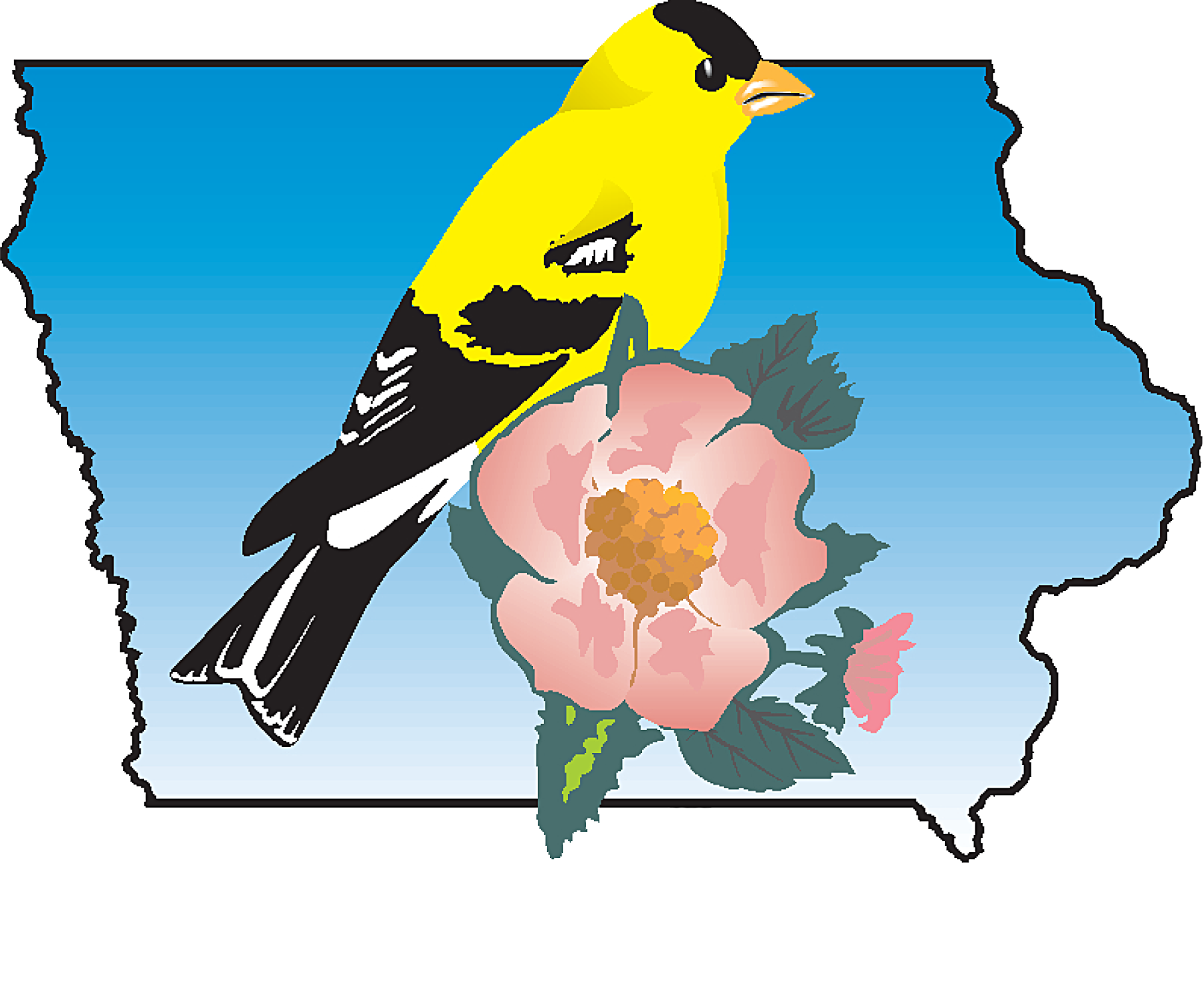 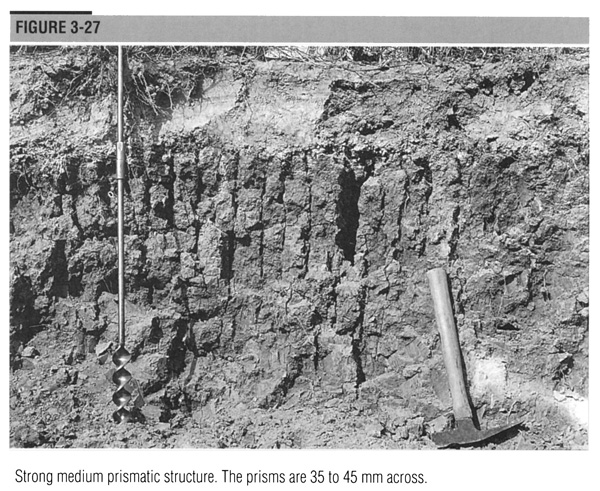 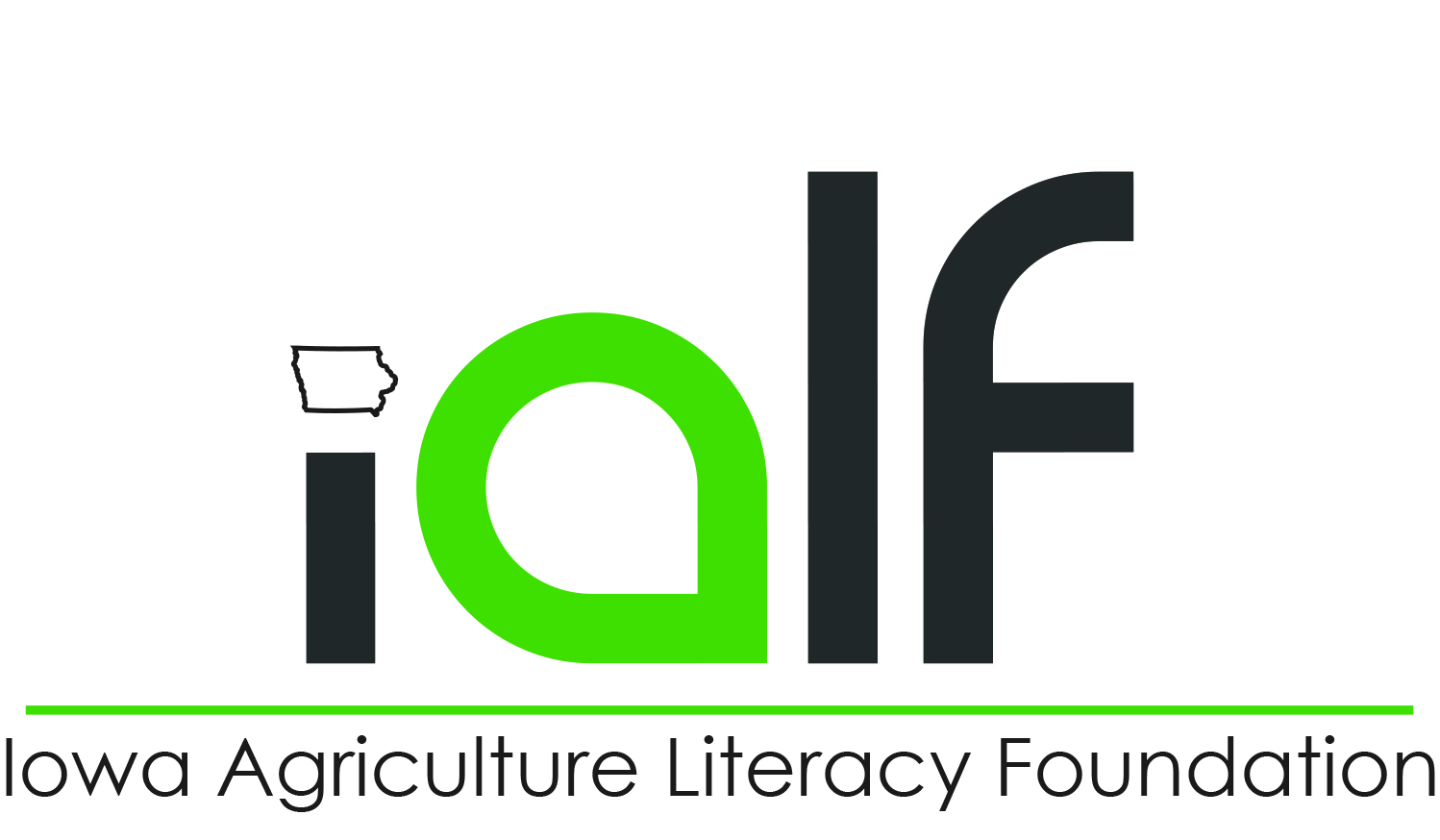 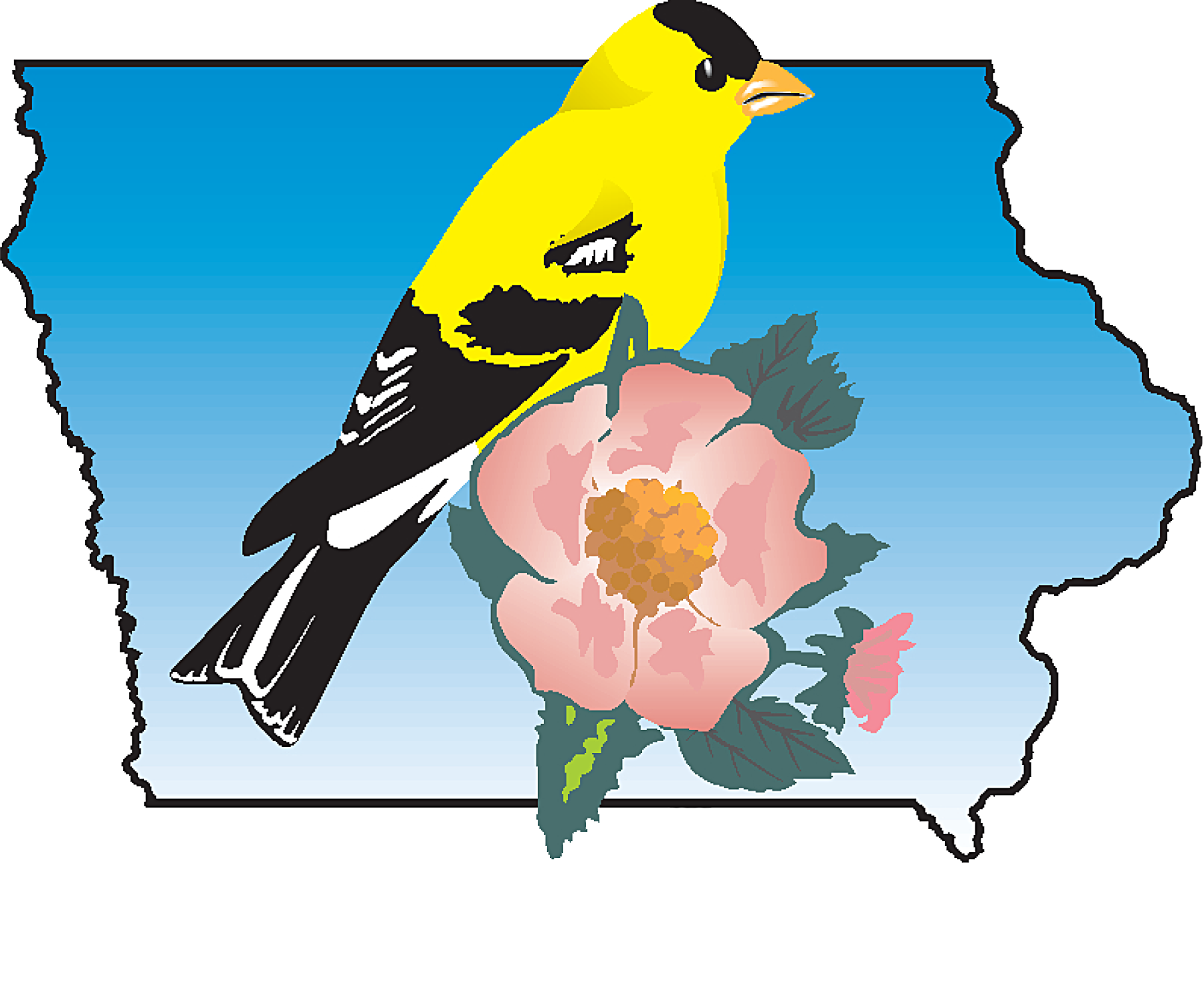 Prismatic
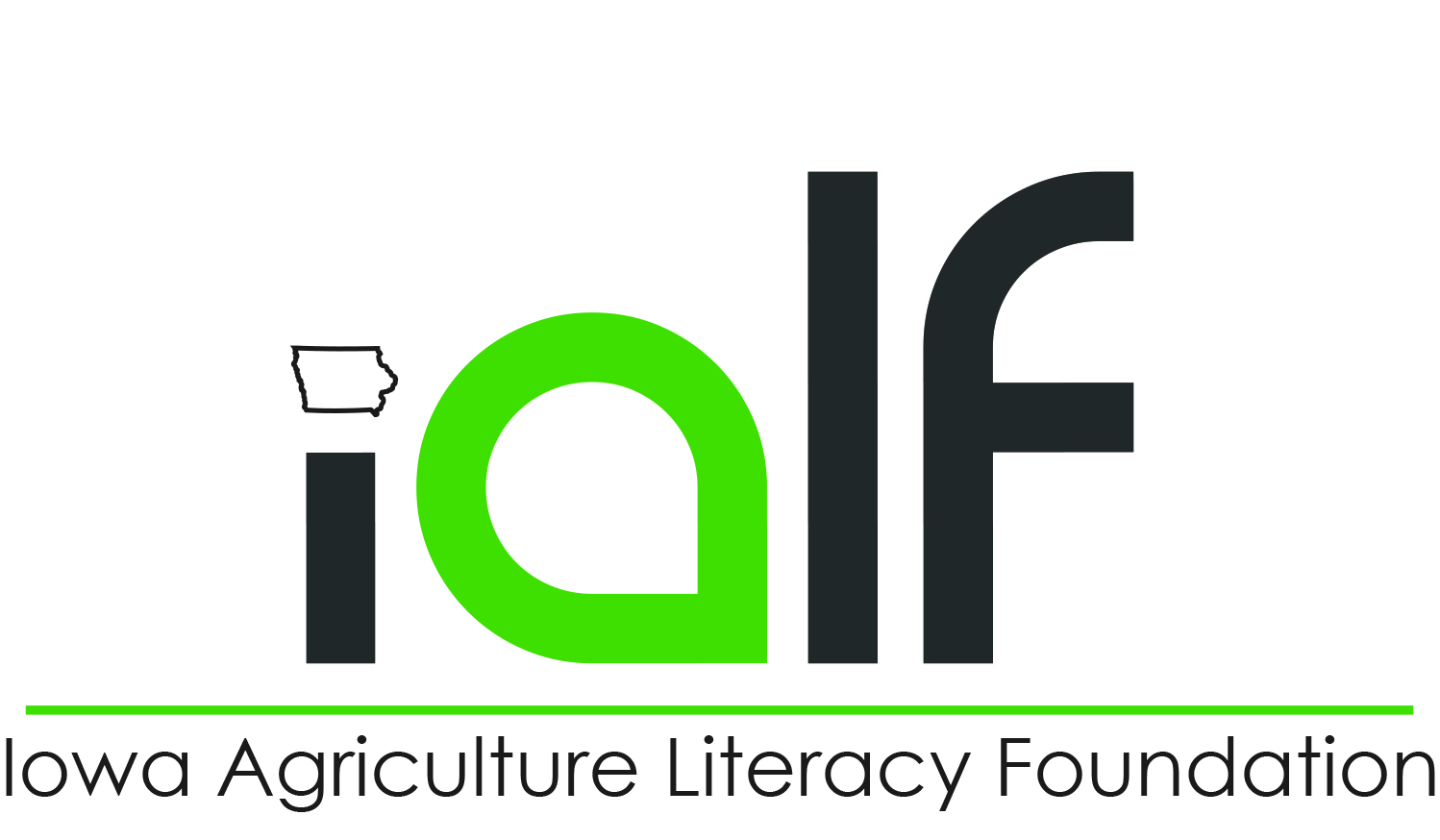 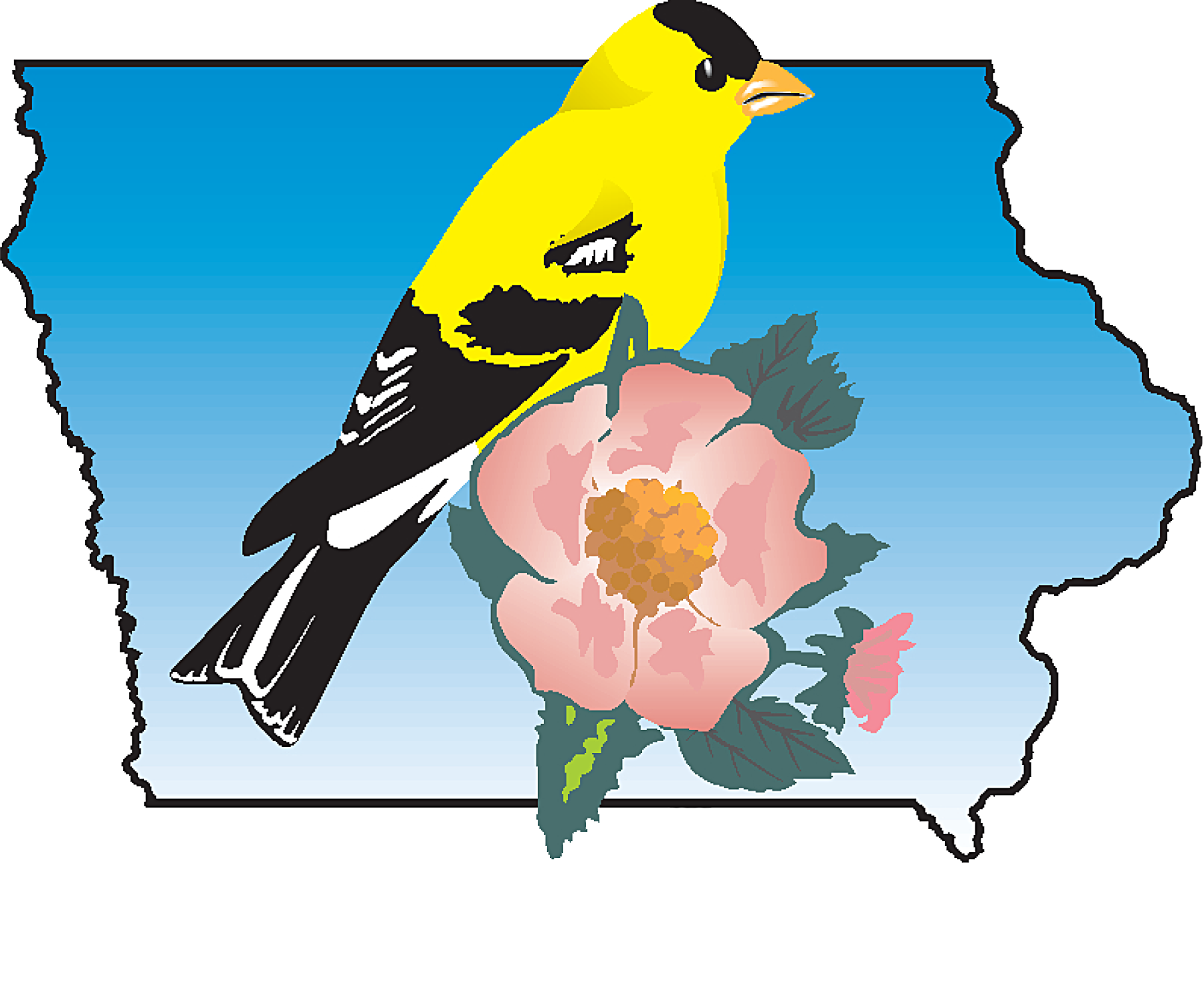 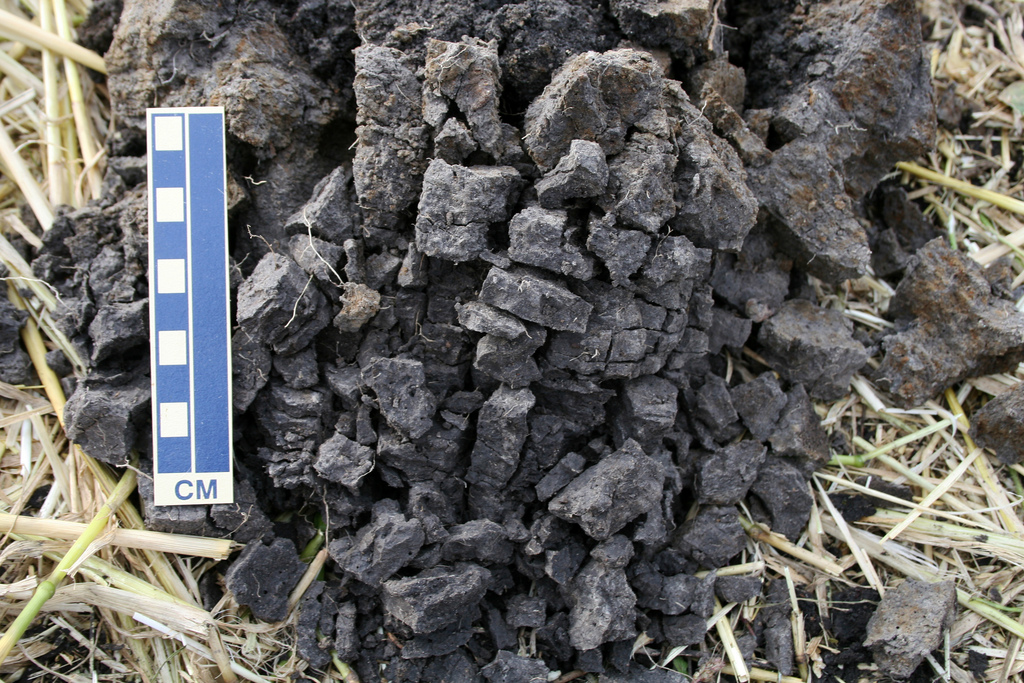 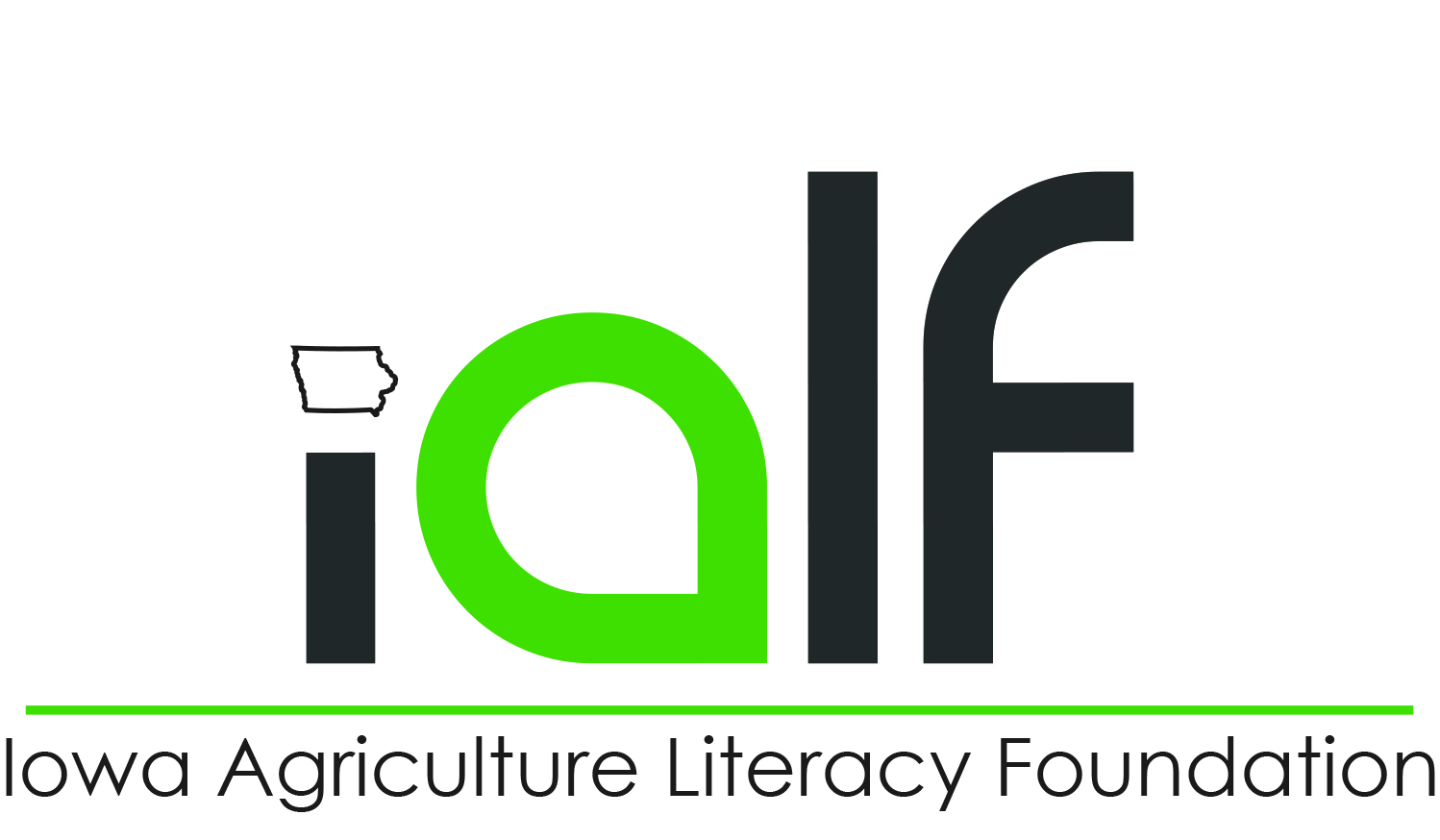 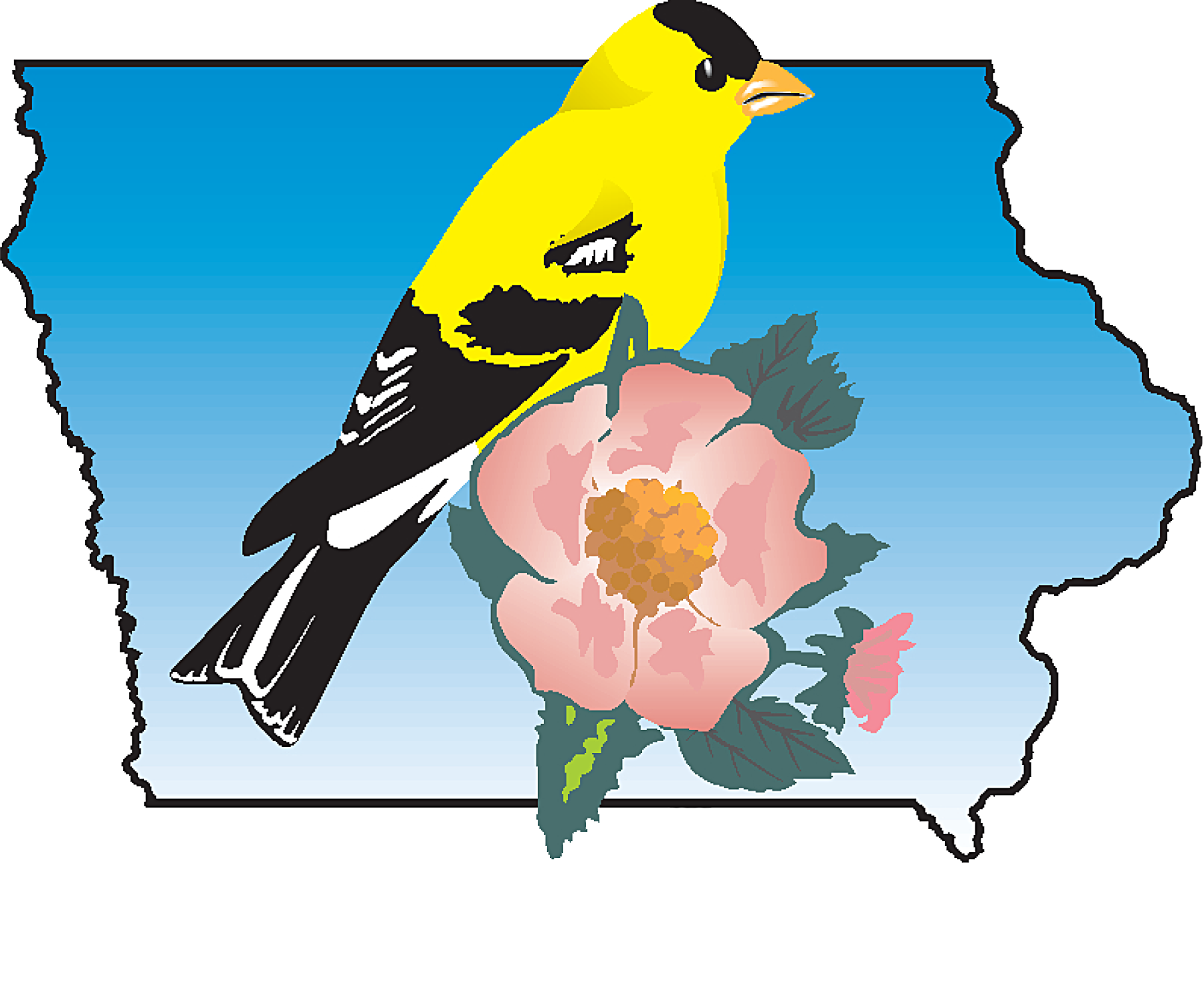 Blocky
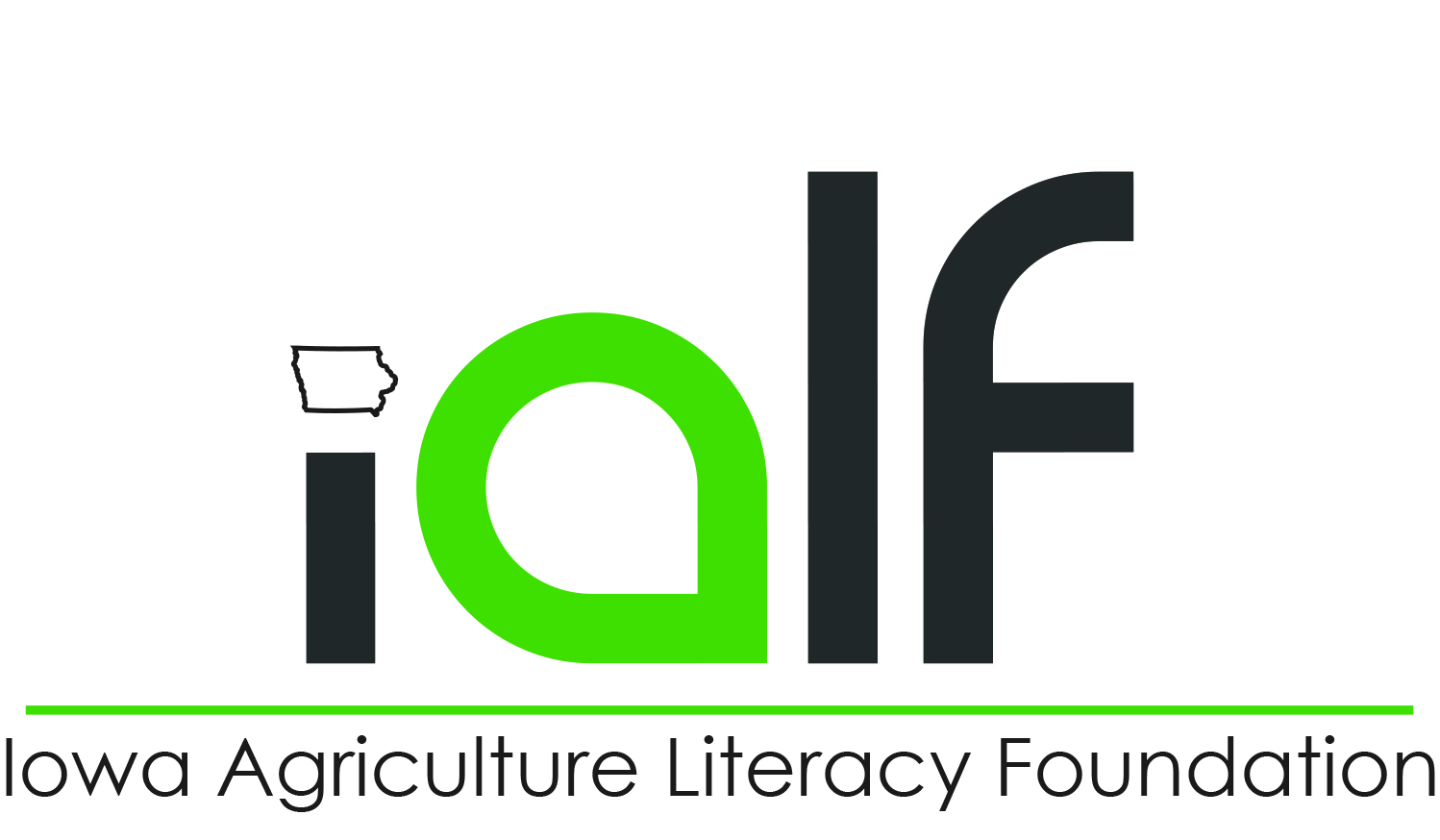 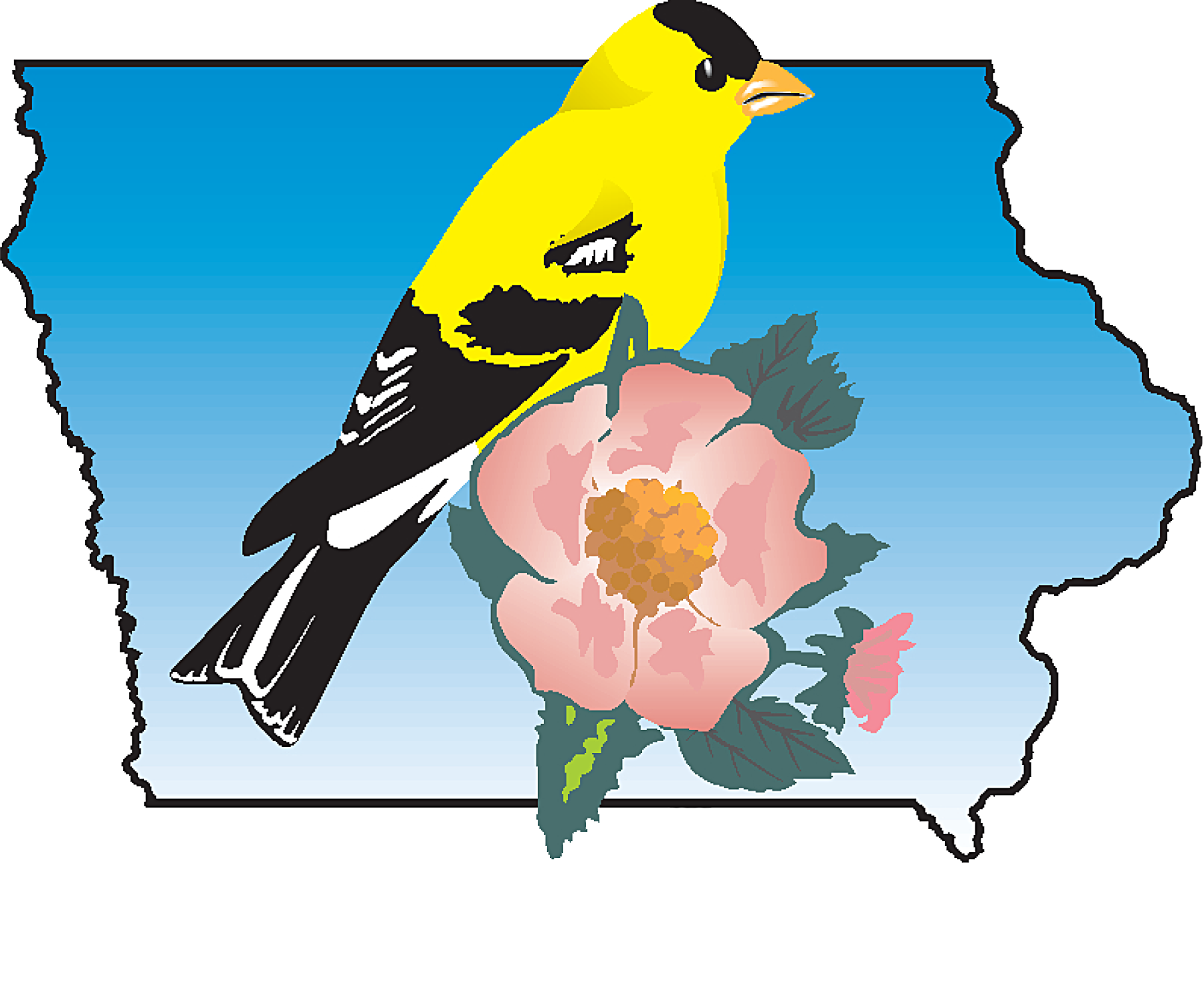 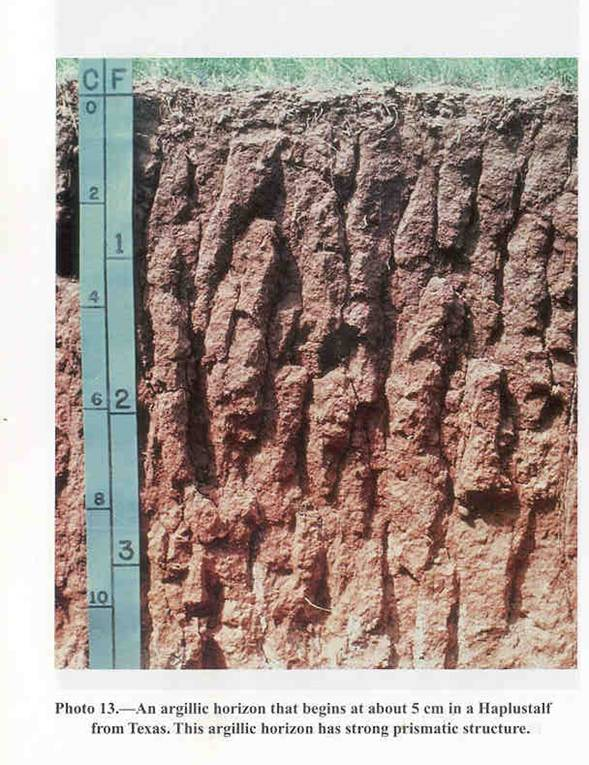 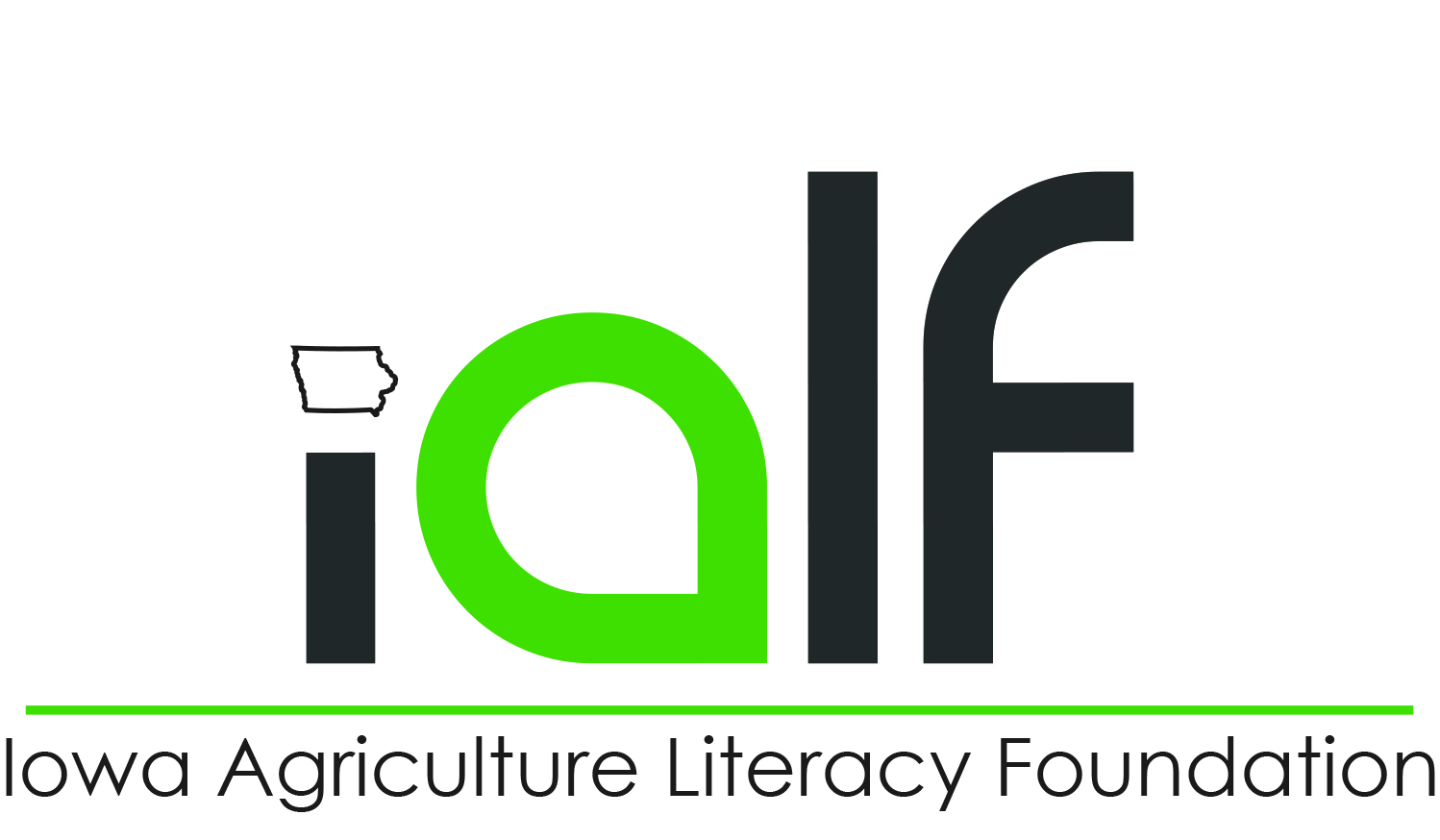 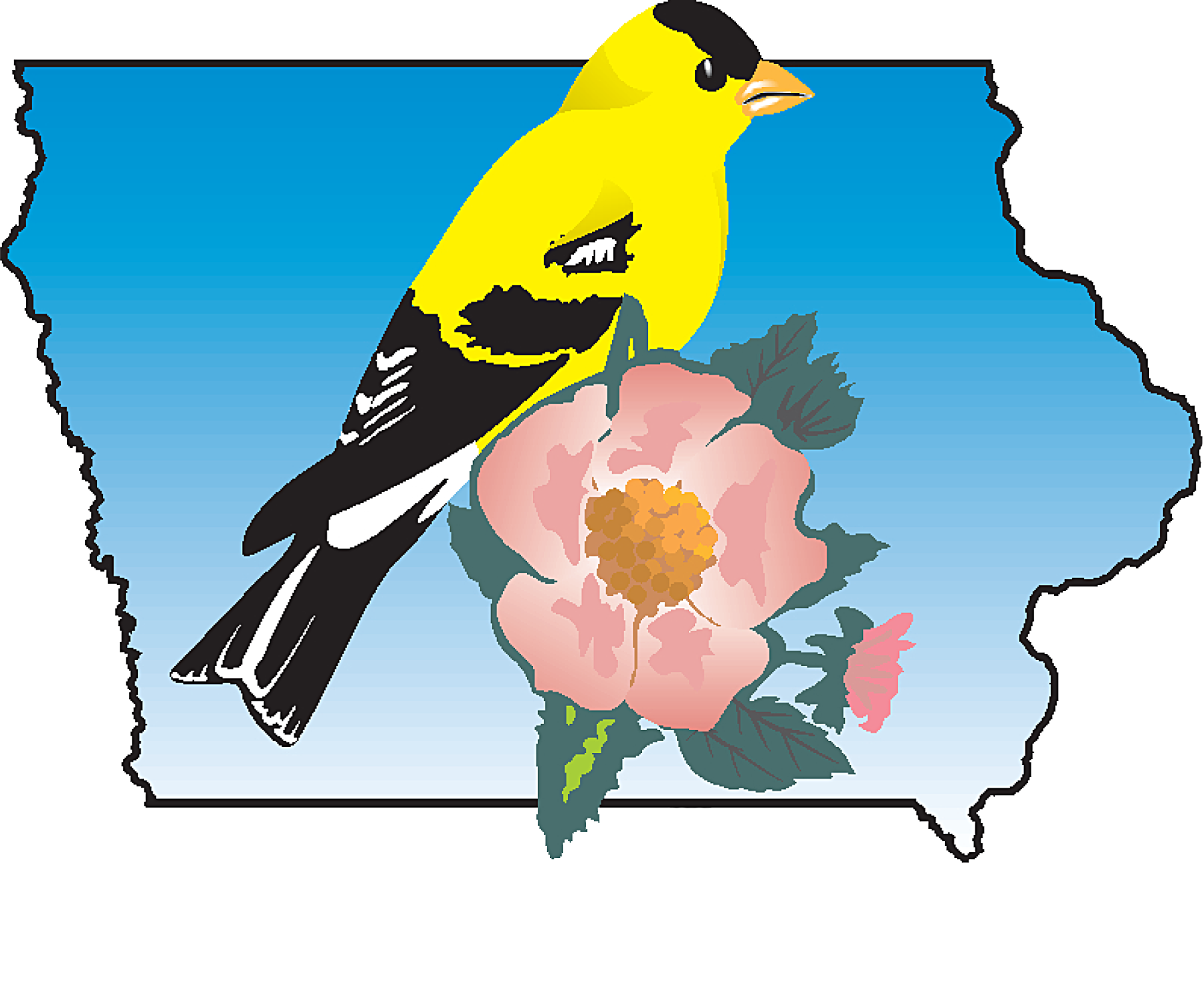 Prismatic
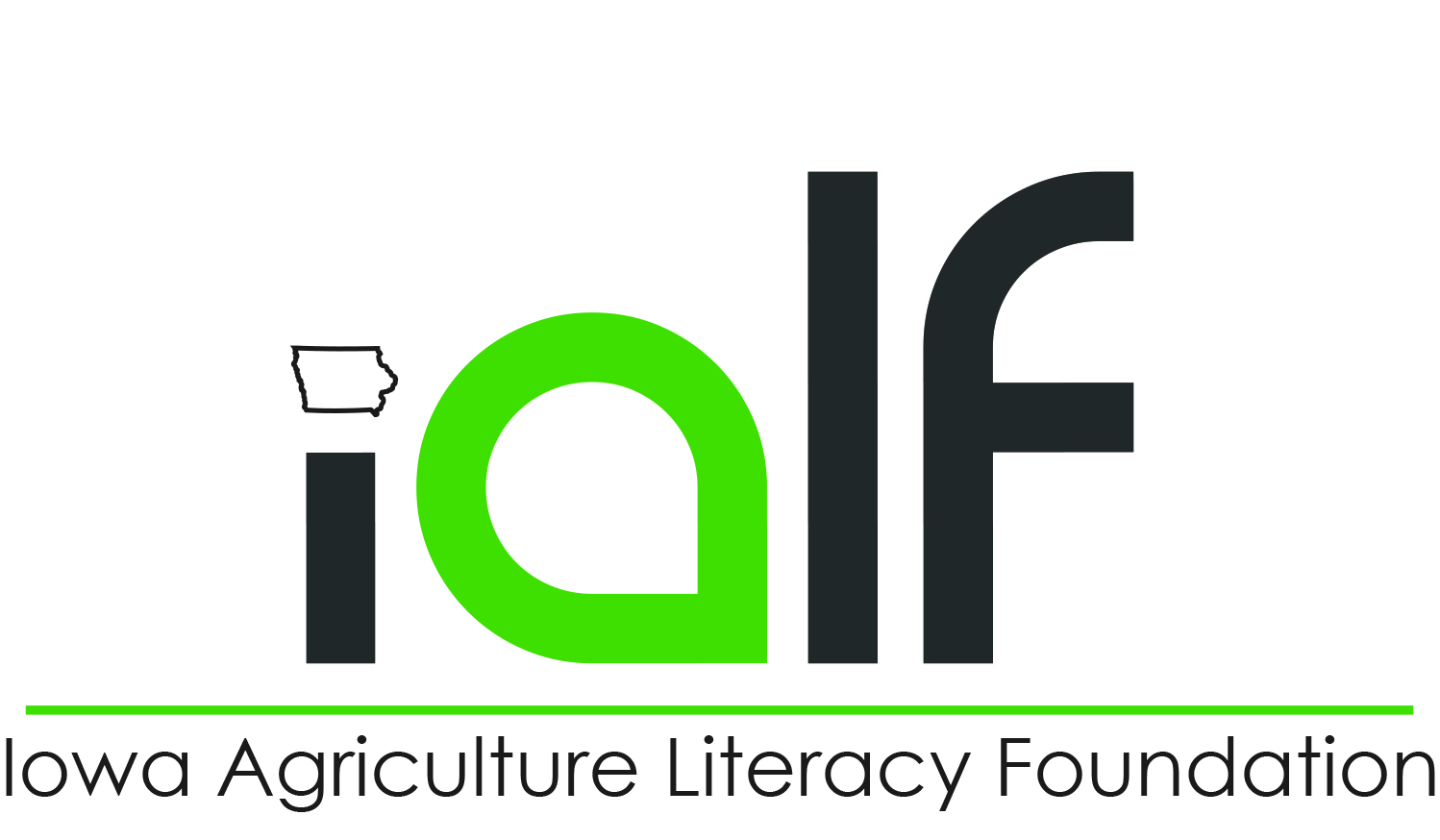 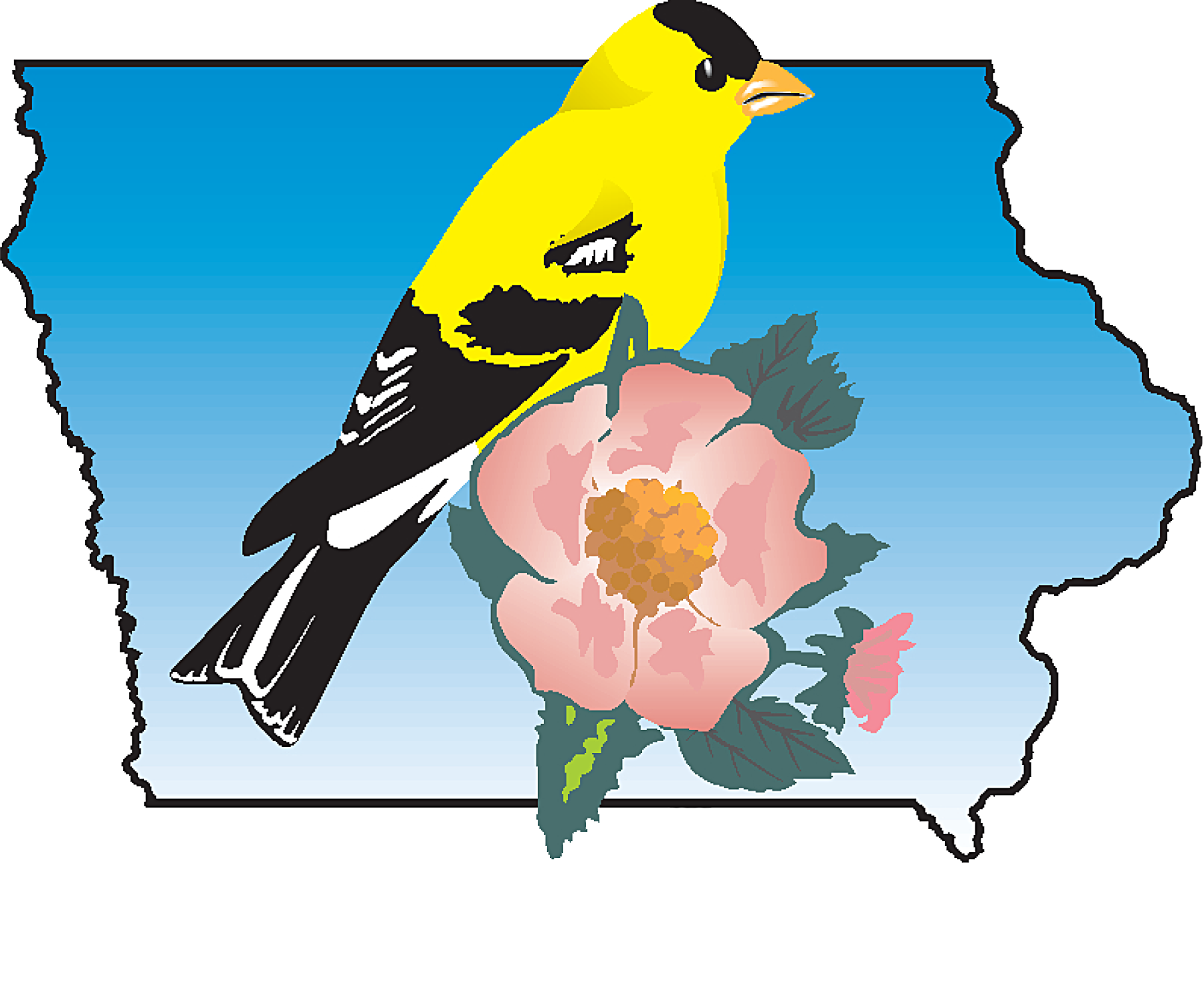 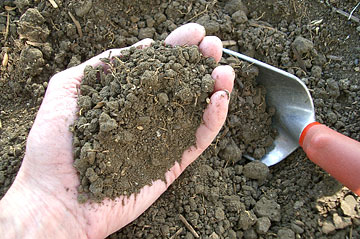 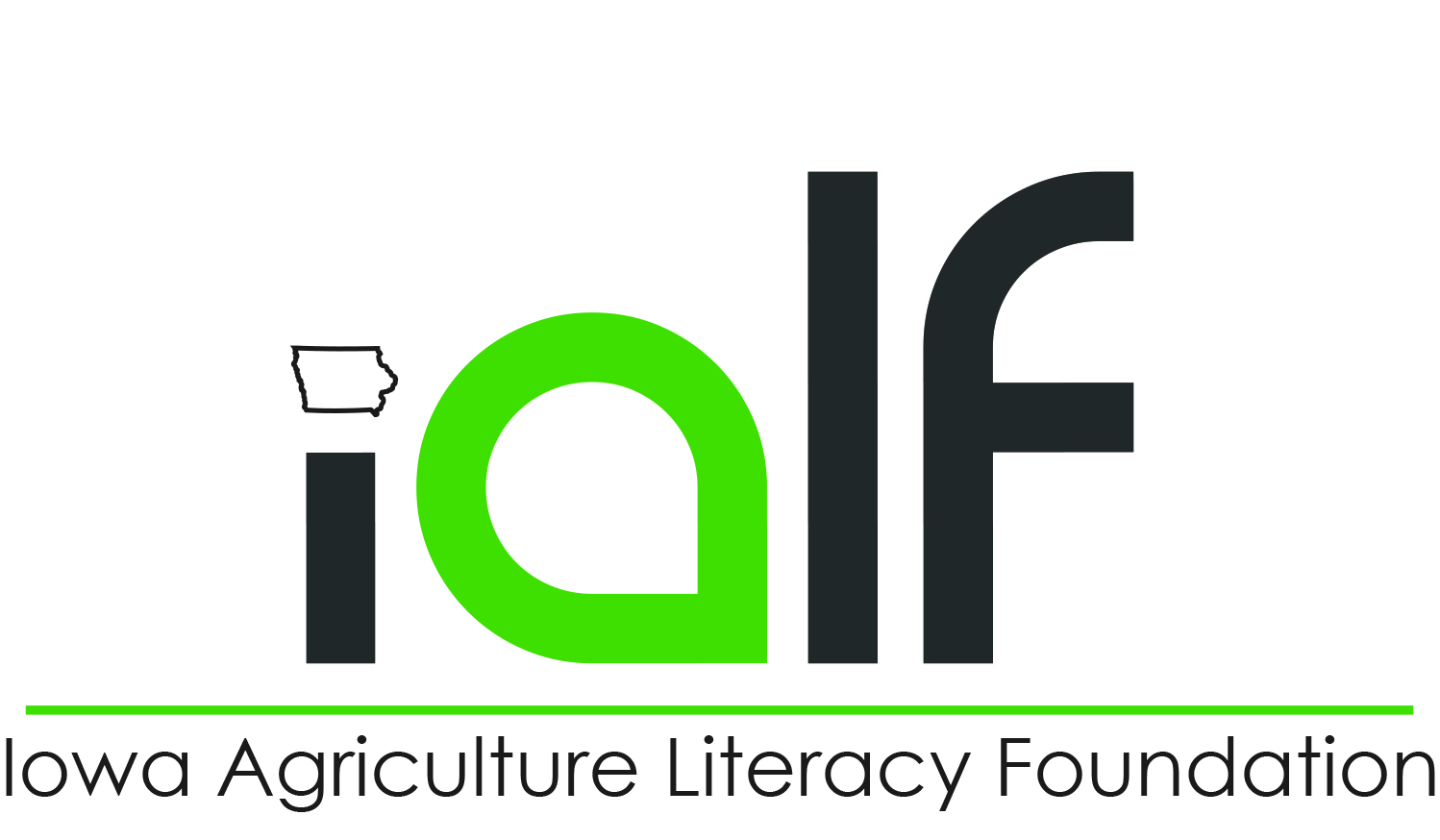 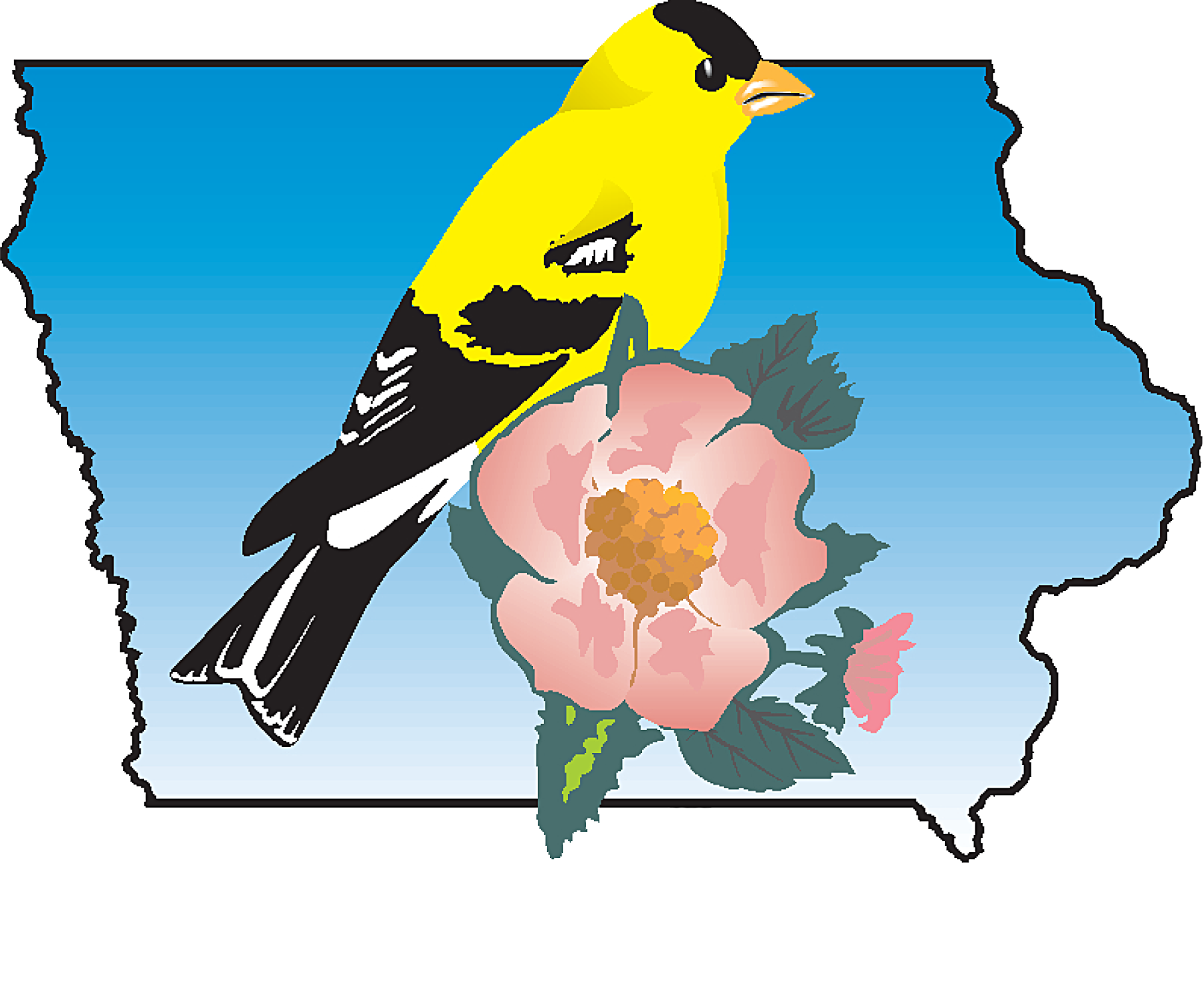 Granular
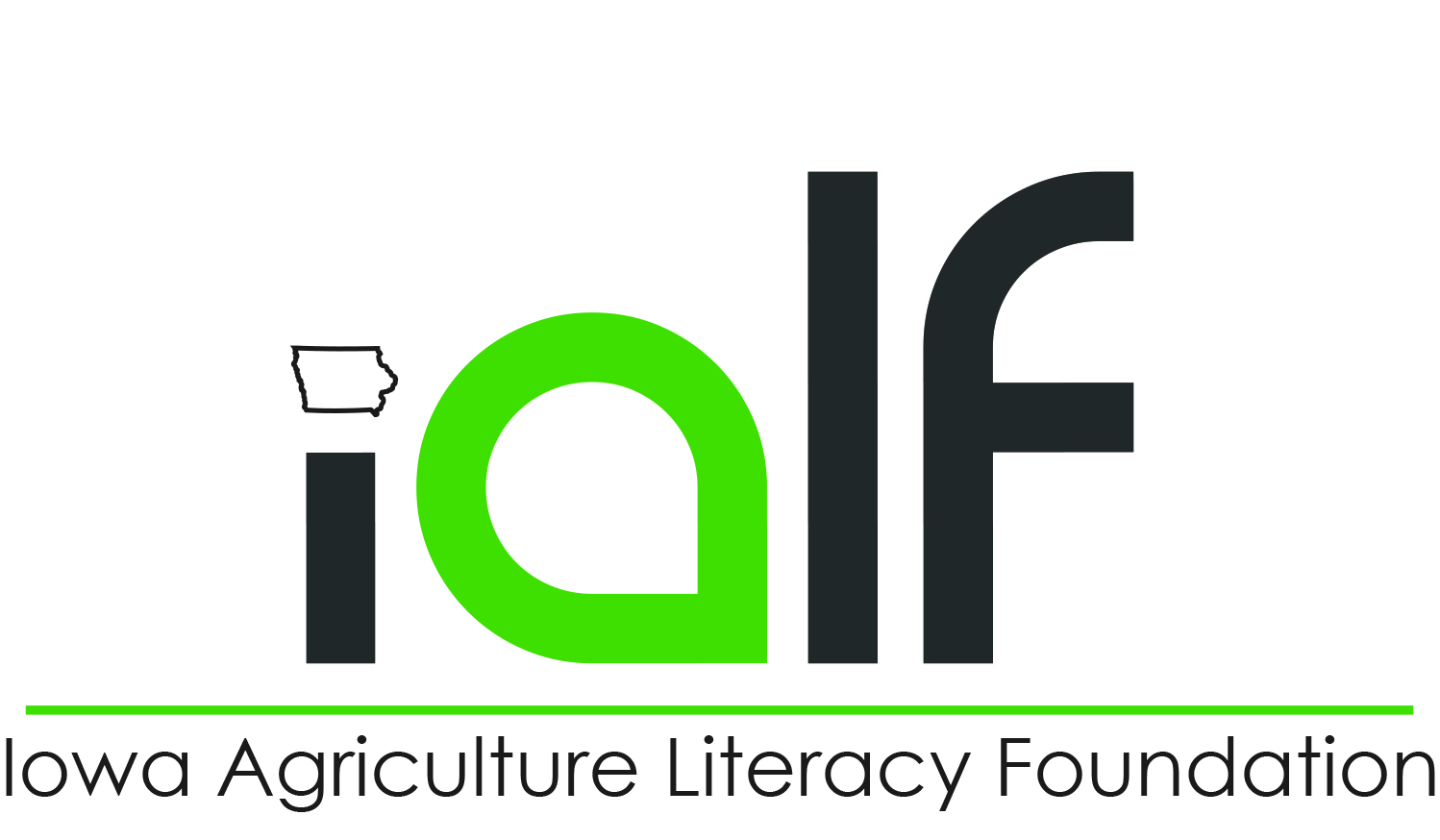 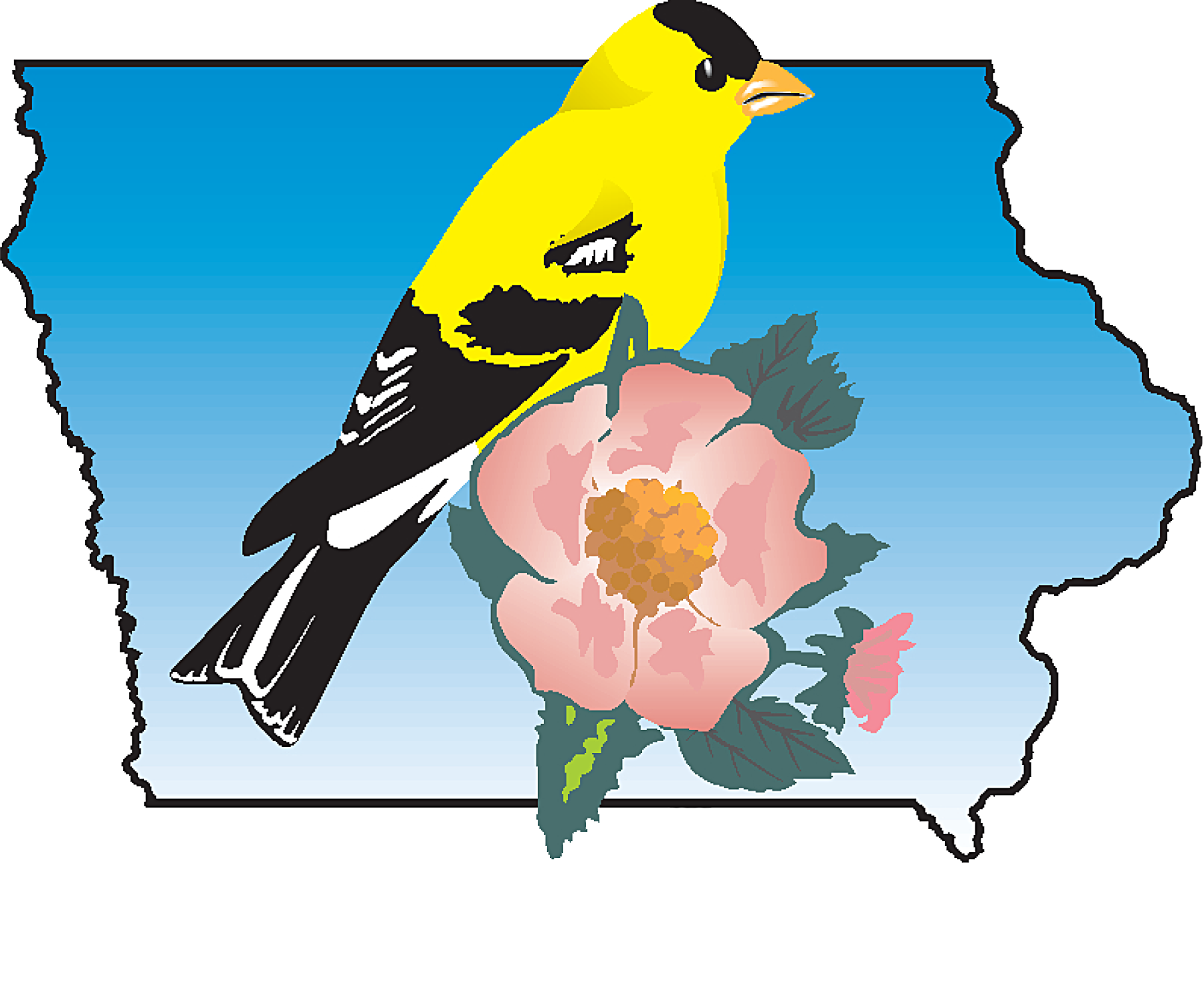 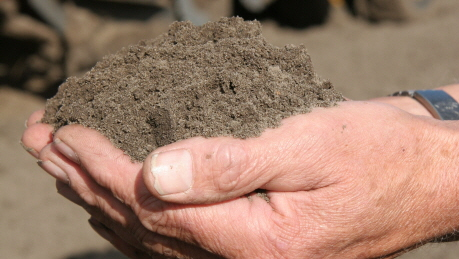 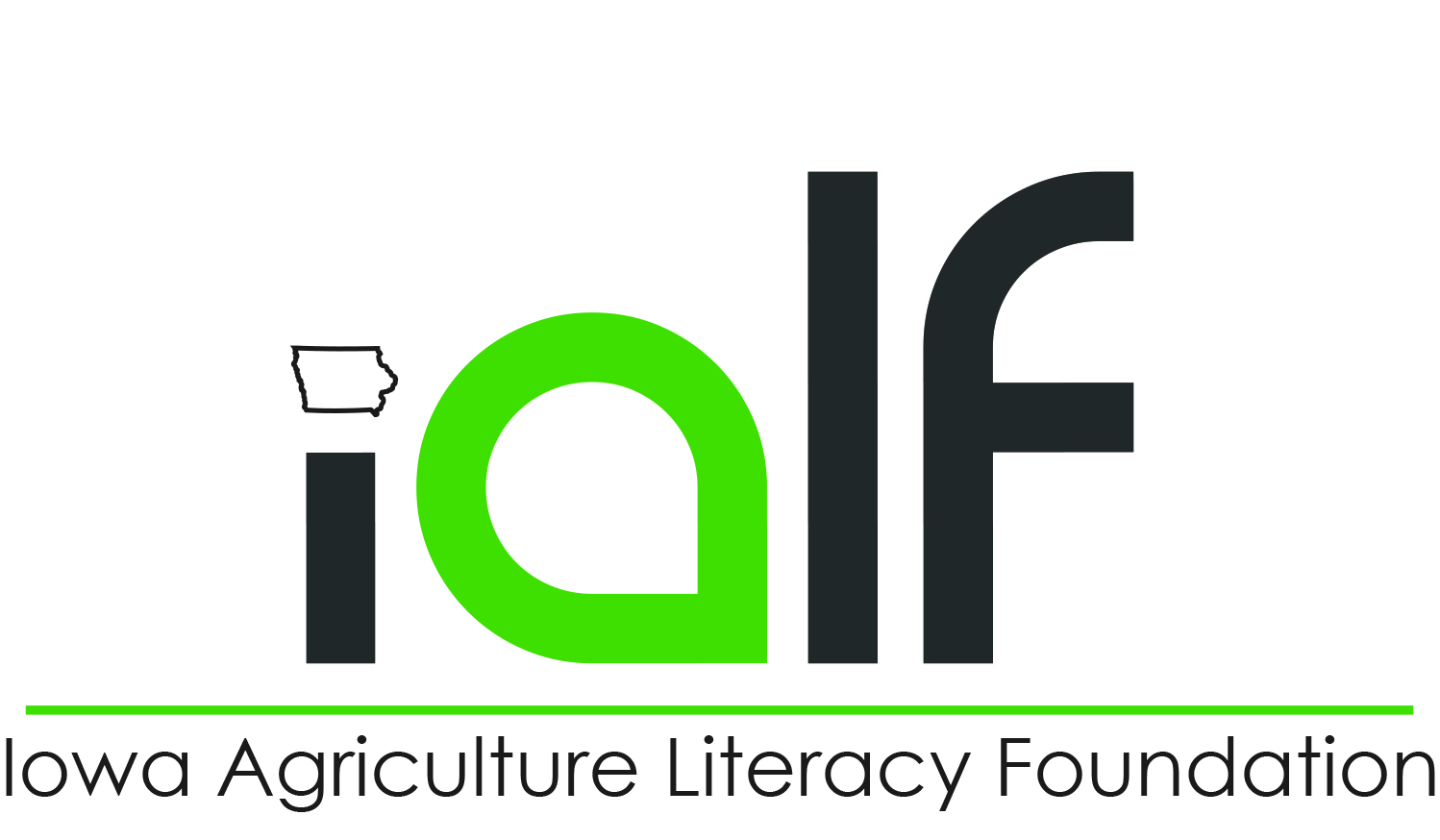 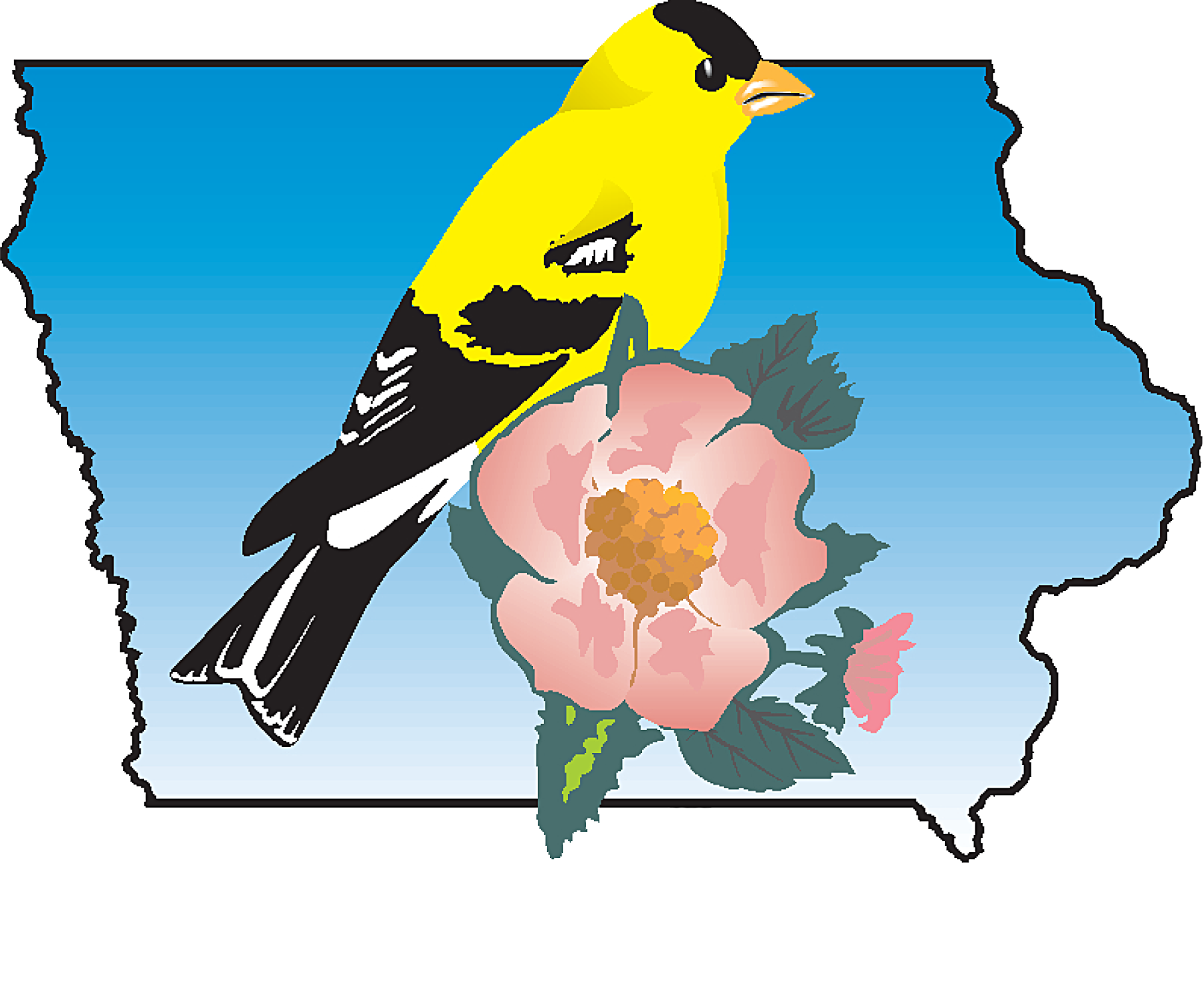 Single Grained
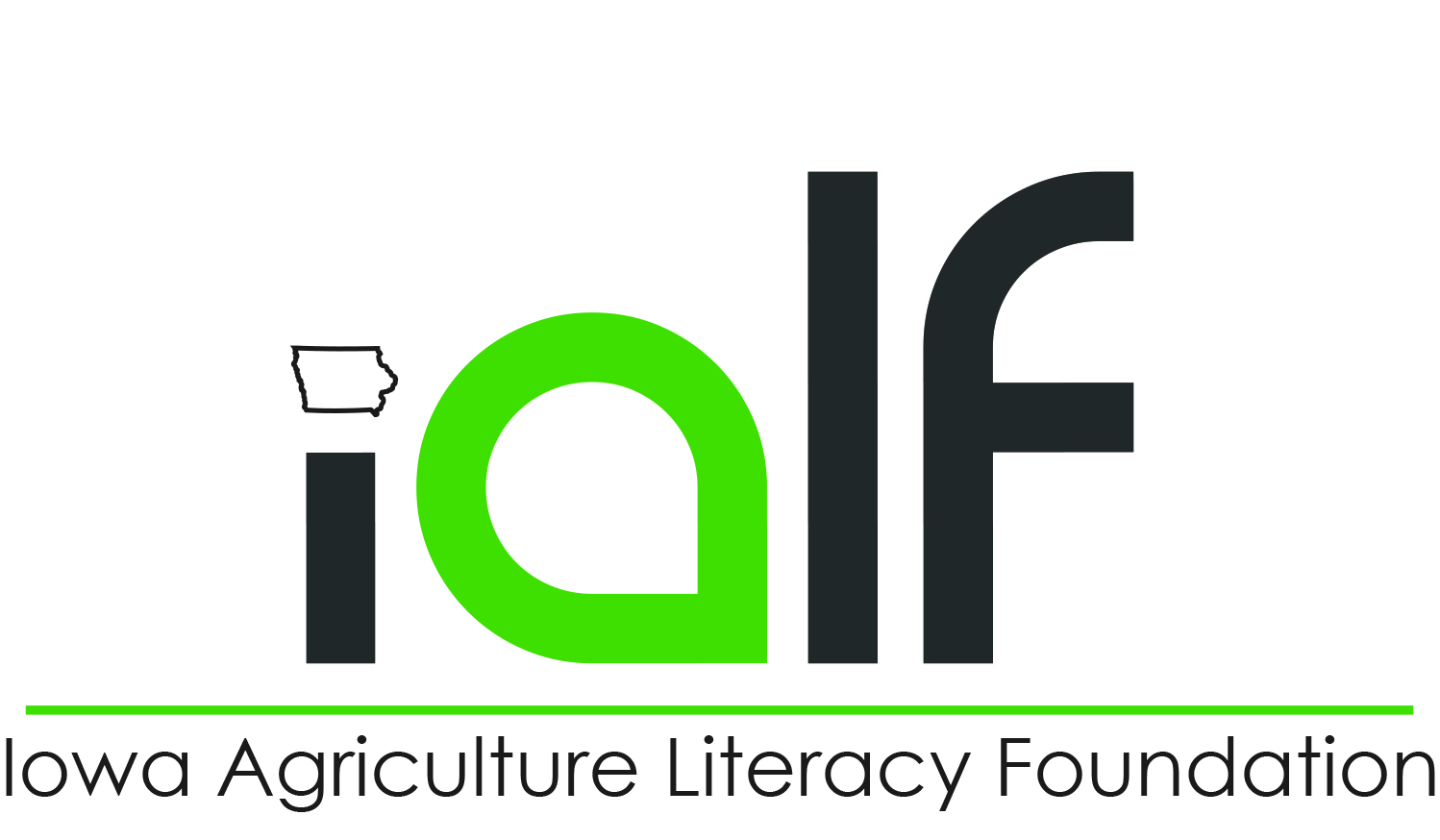 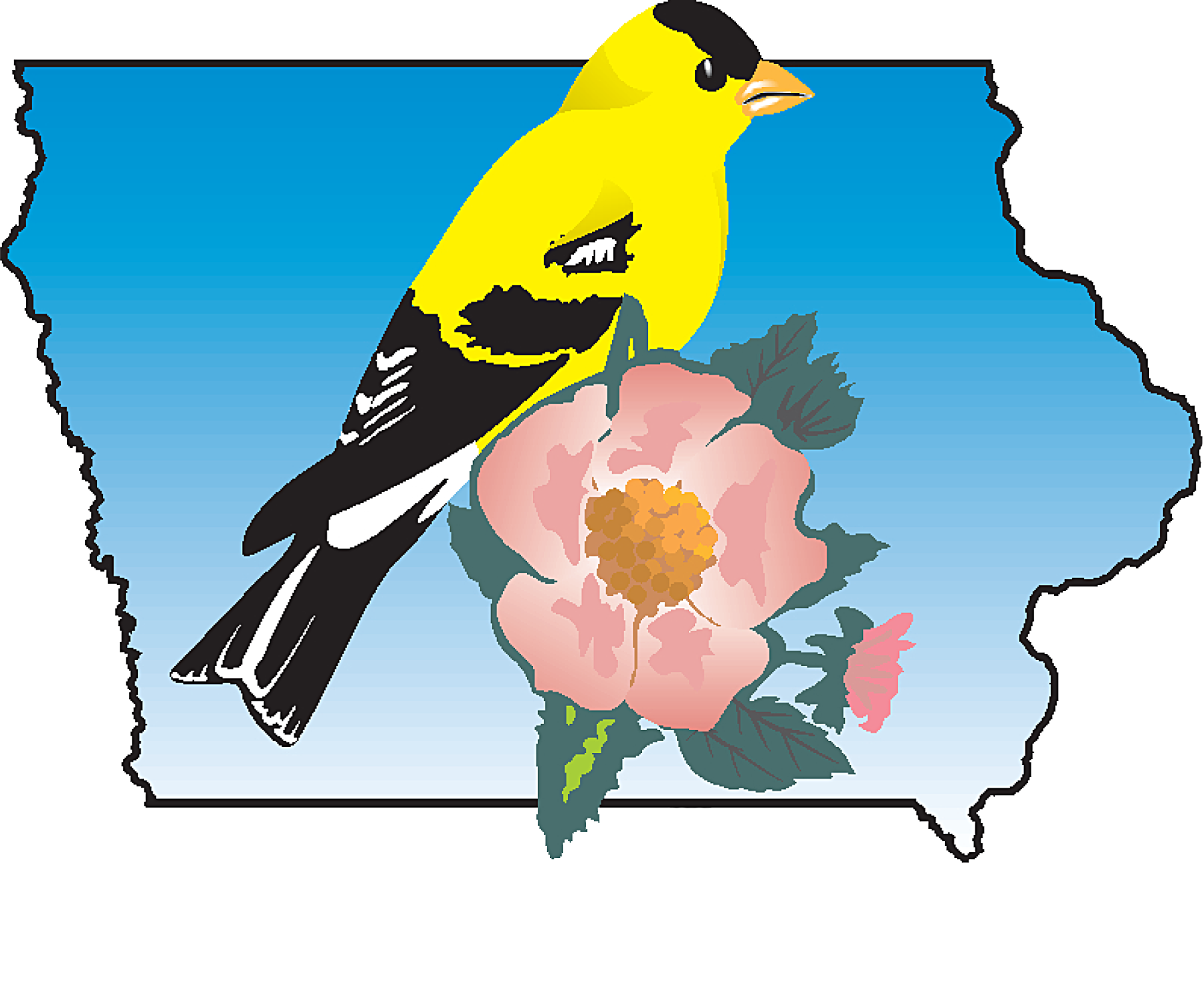 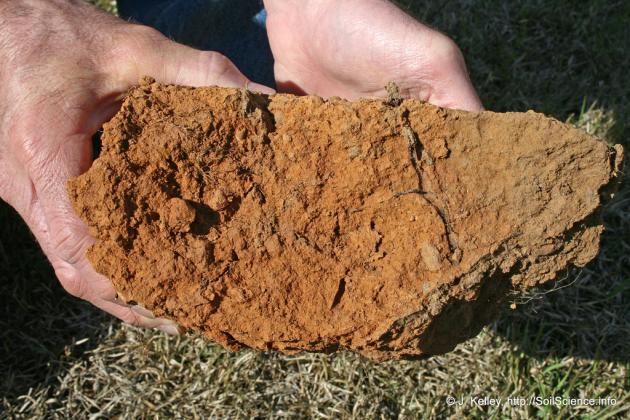 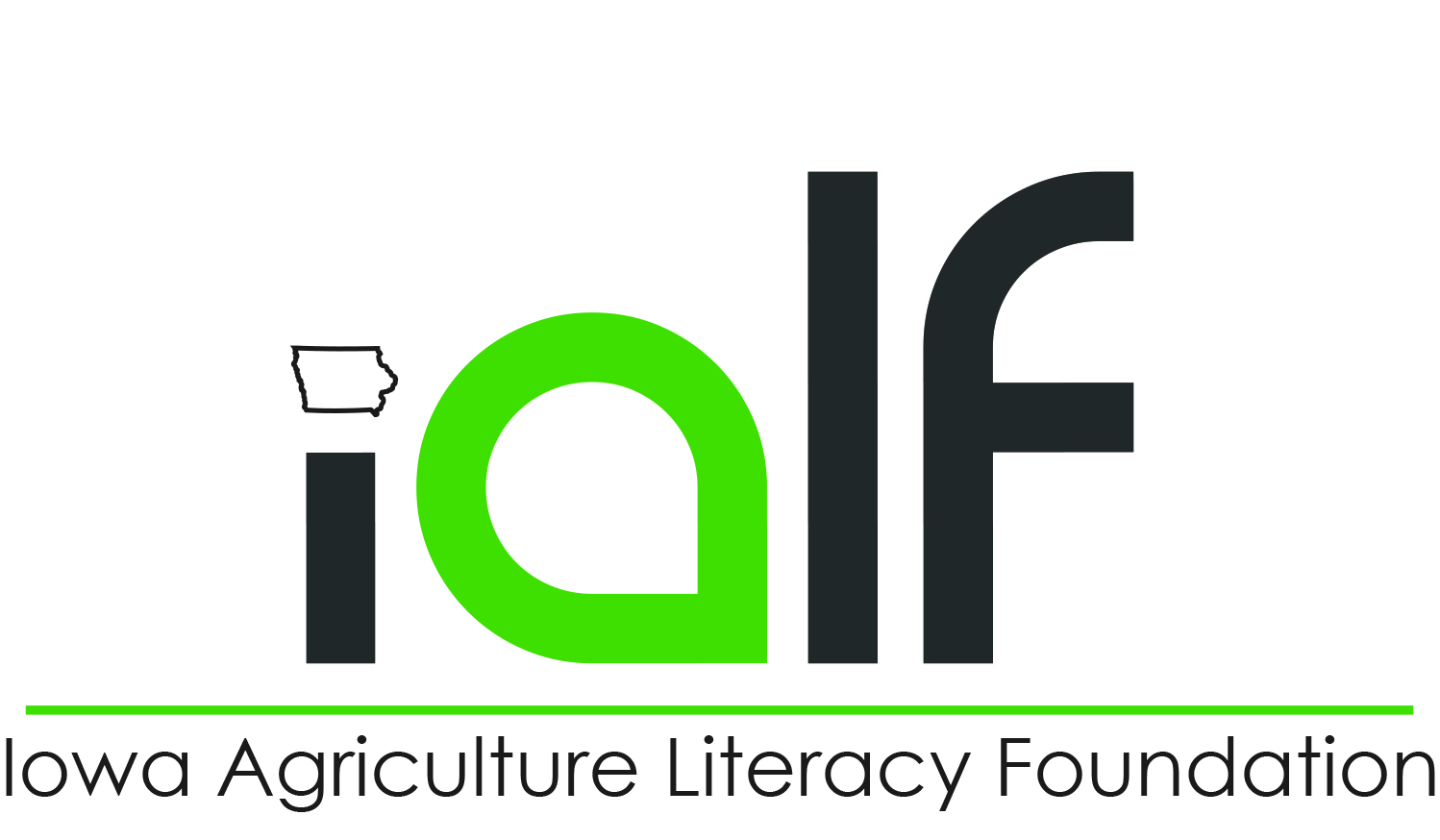 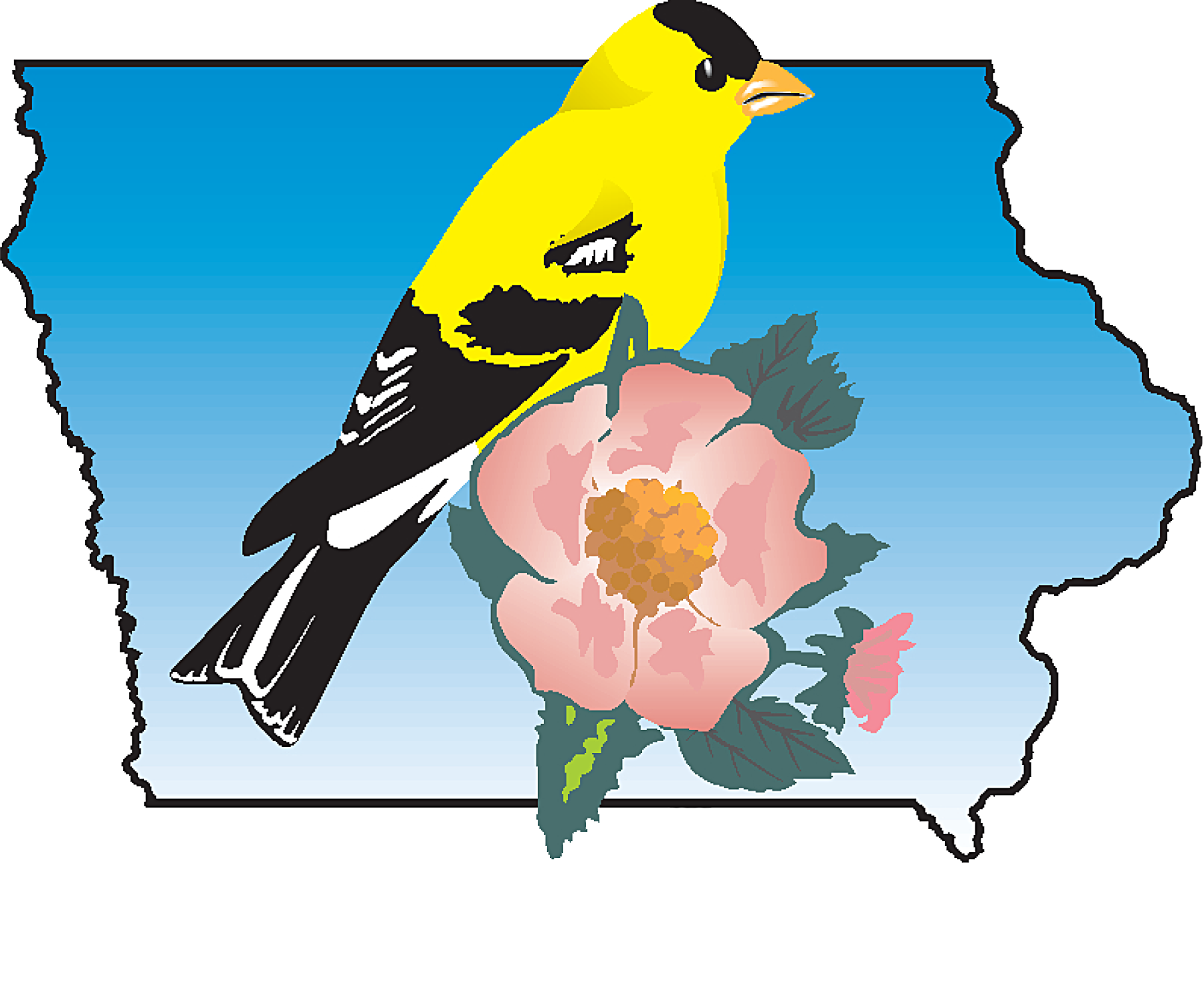 Massive
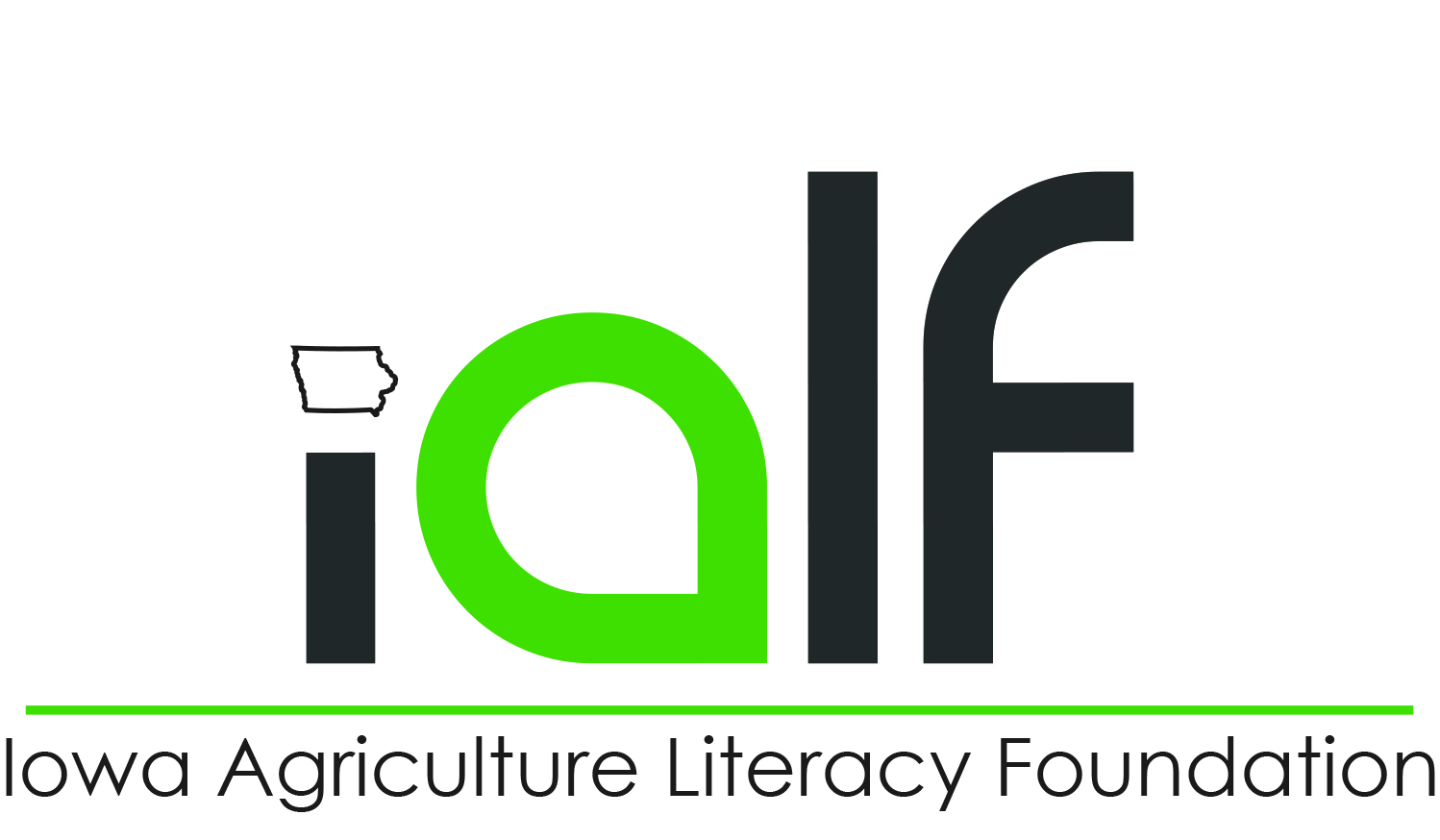 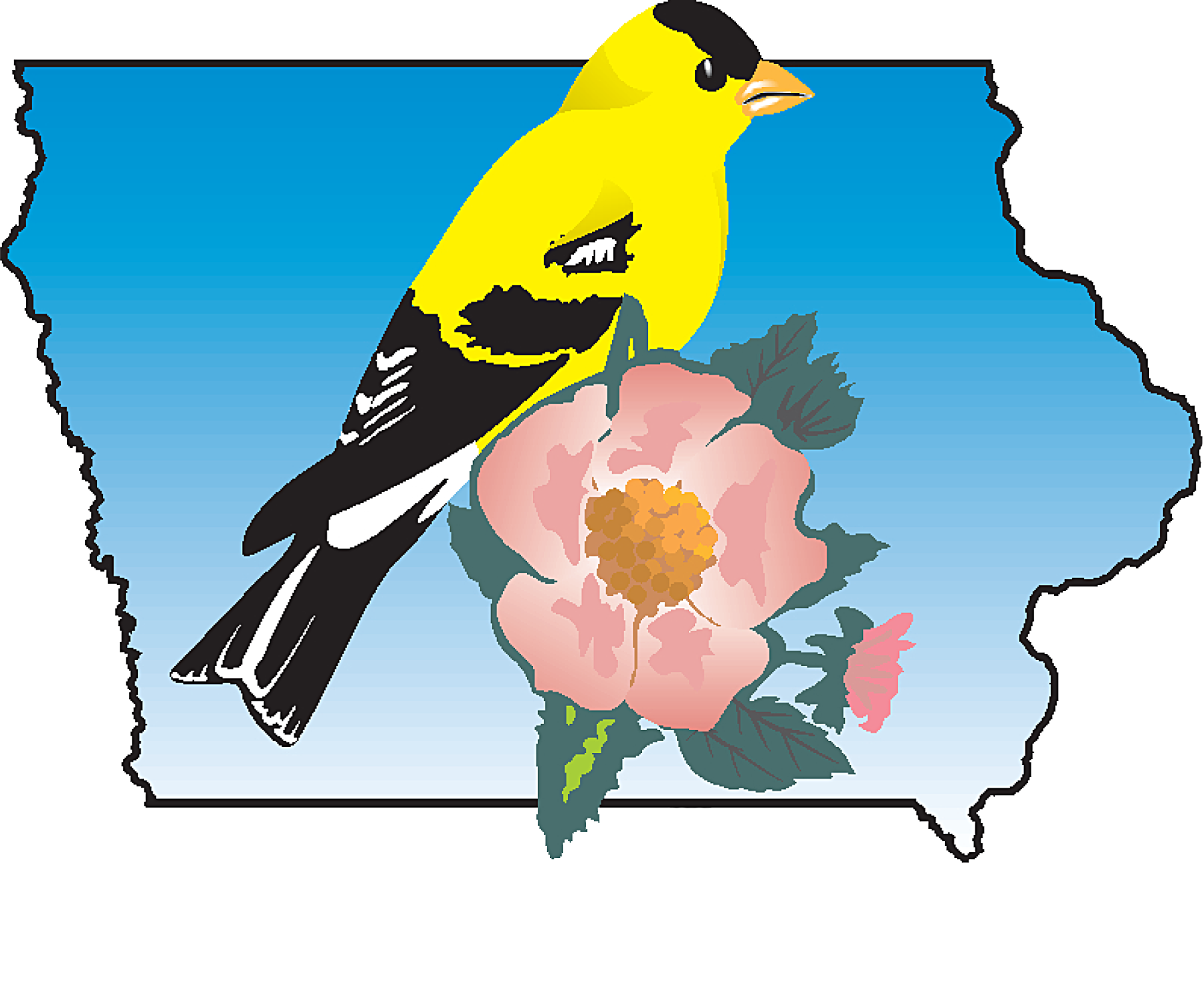 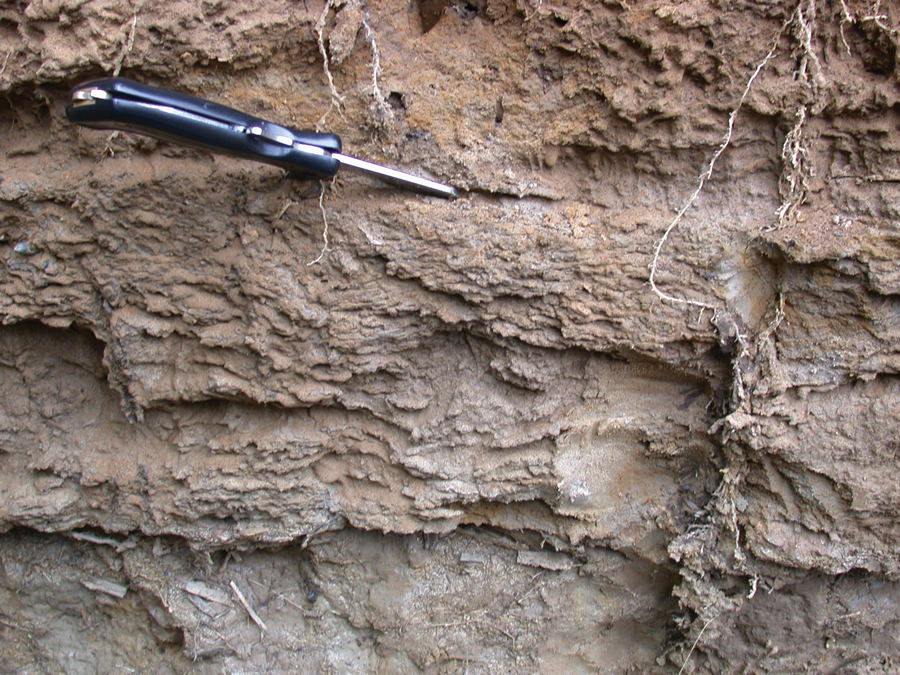 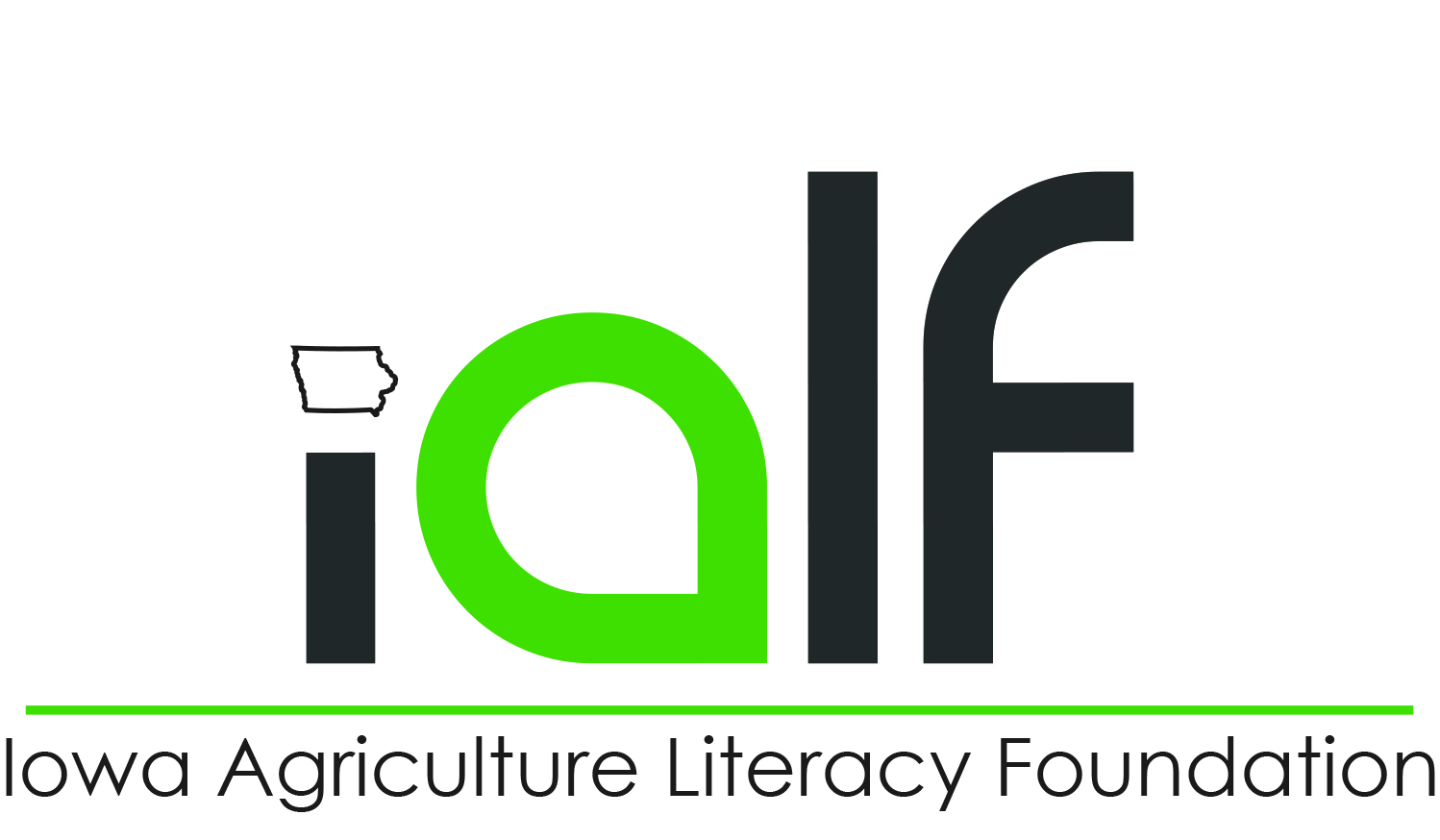 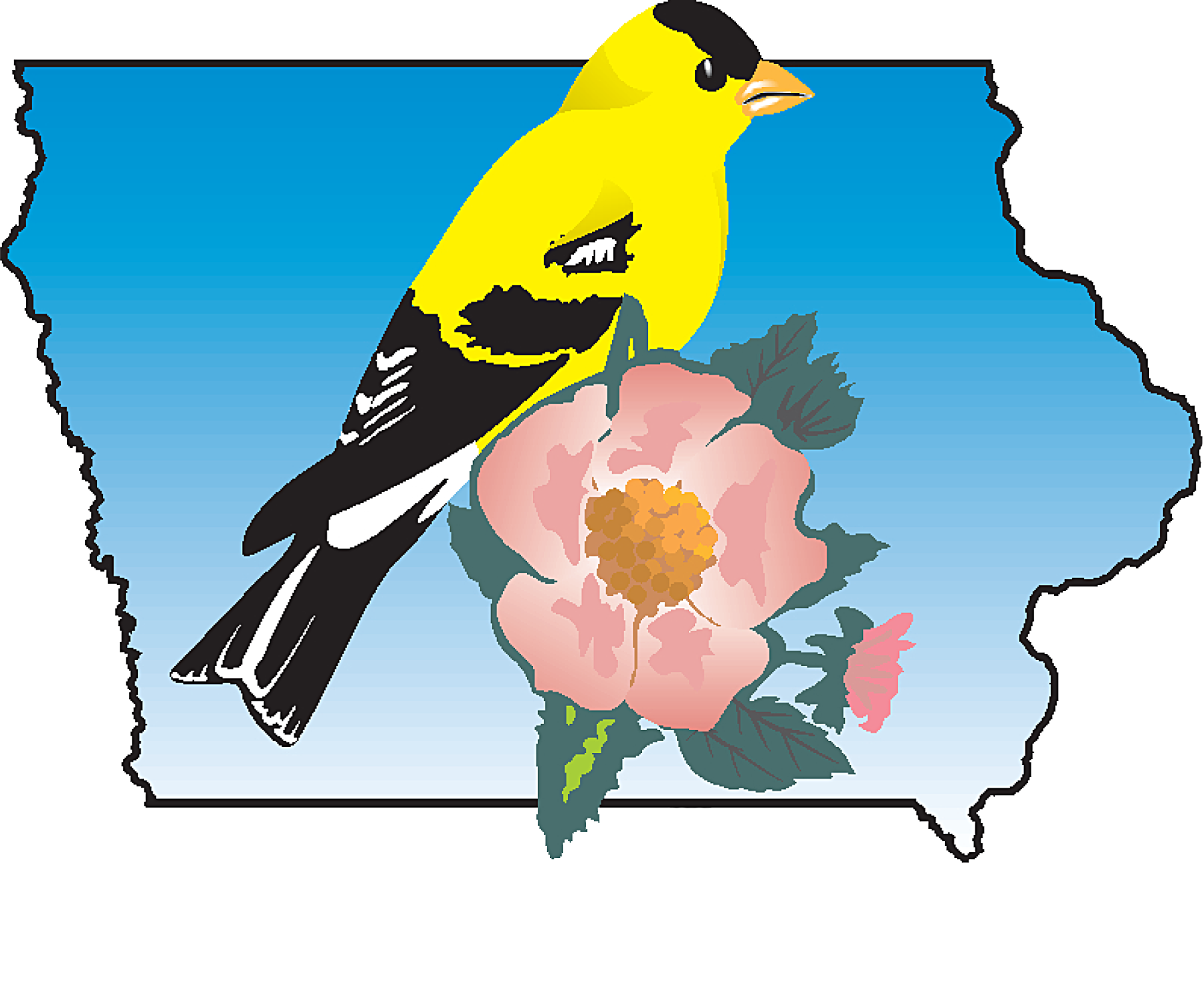 Platy
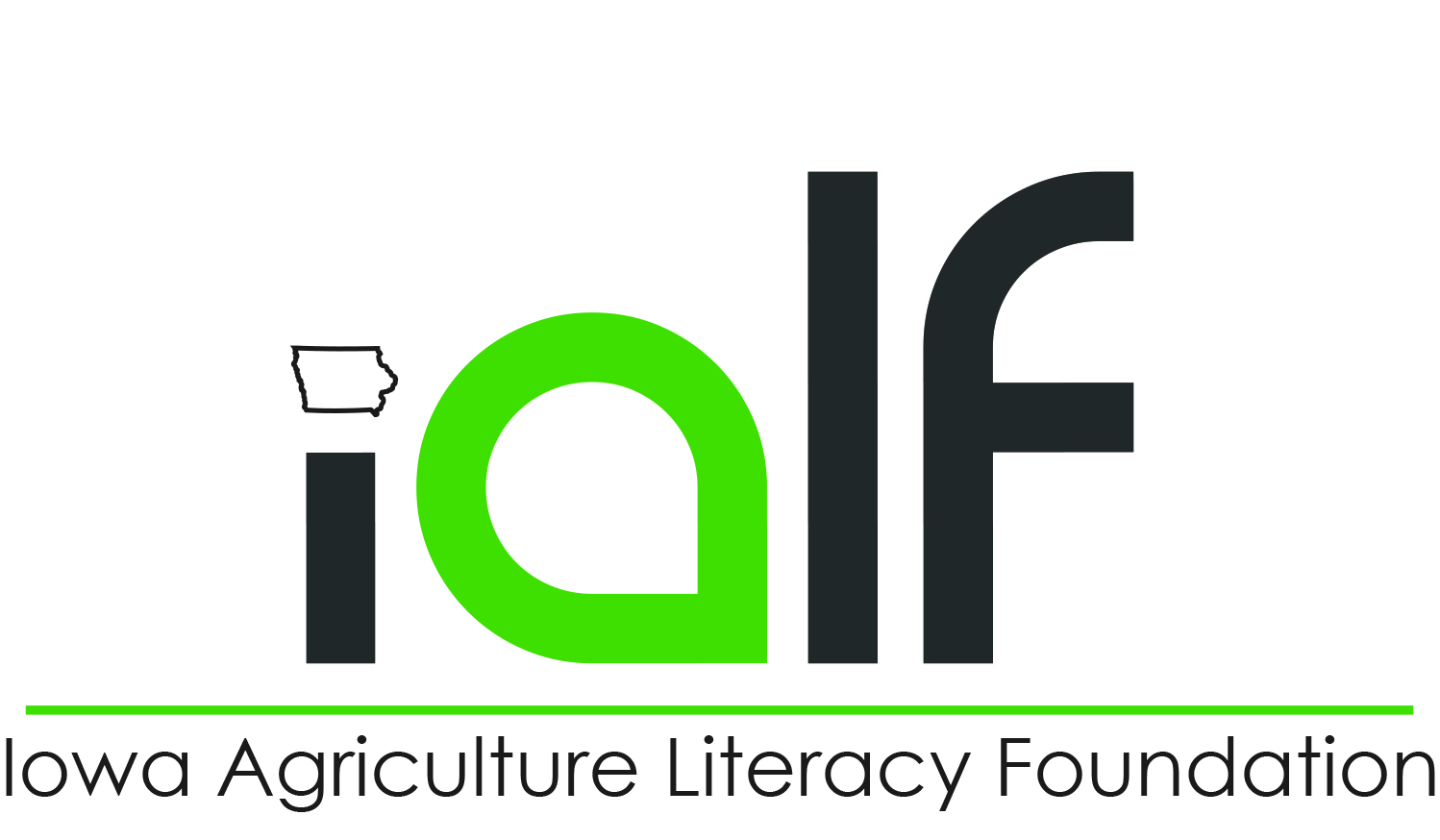 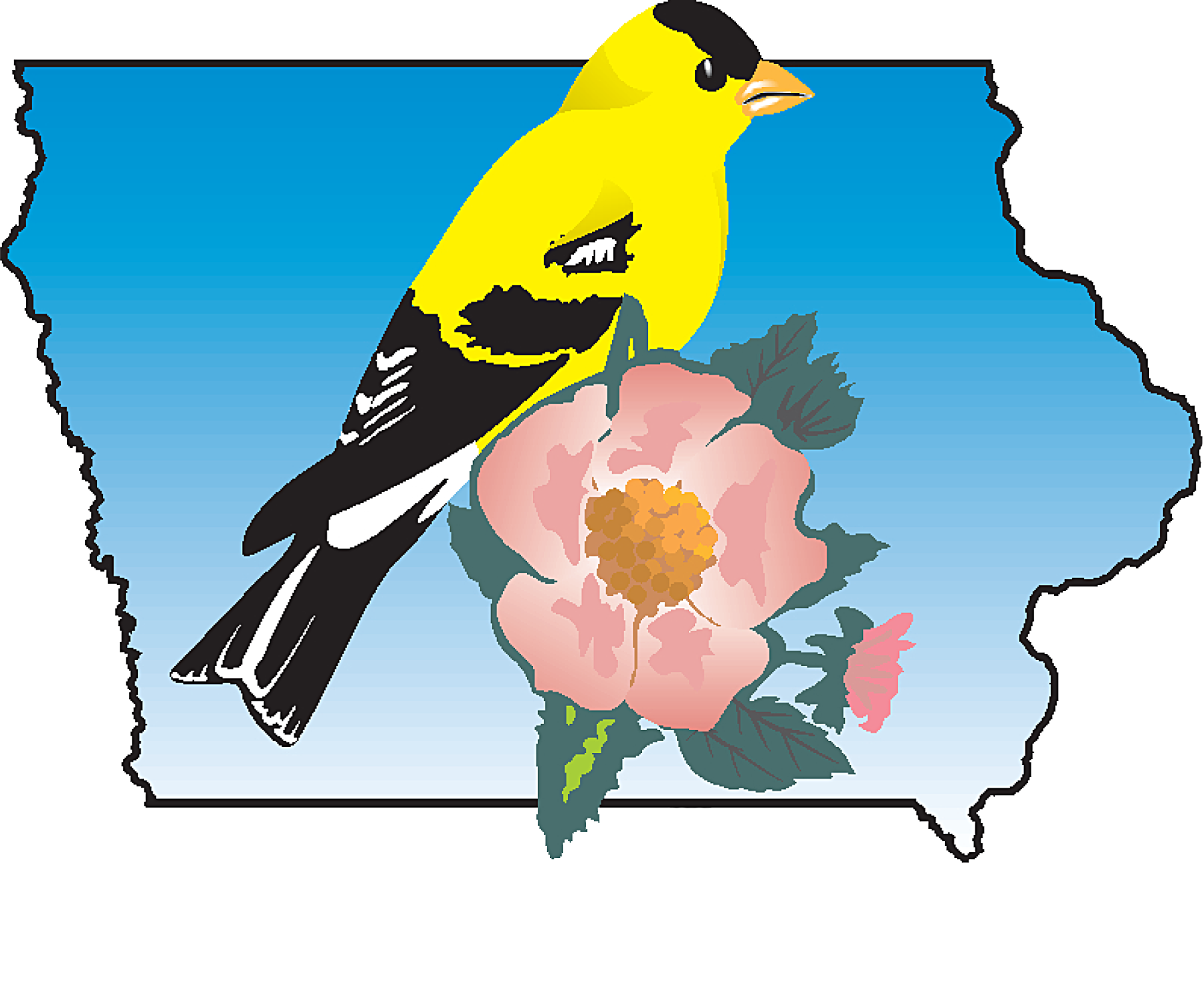